ENHANCING QUALITY IN HIGHER EDUCATION THROUGH  INTERNATIONAL  COLLABORATION: PROJECT “MENTORESS”
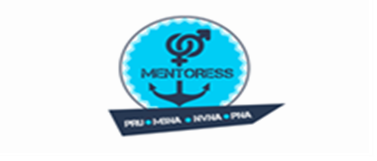 *MENTORESS Maritime Education Network to Orient and Retain Women for Efficient Seagoing Services
“Funded by the Erasmus+ Program of the European Union. However, European Commission and Turkish National Agency cannot be held responsi­ble for any use which may be made of the information contained therein”
MARITIME EDUCATION NETWORK TO ORIENT AND RETAIN WOMEN FOR EFFICIENT SEAGOING SERVICES
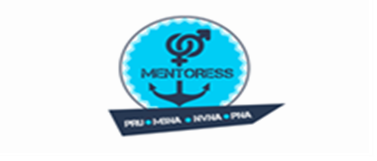 MENTORESS
COURSE OBJECTIVES

Understanding contemporary approaches on discrimination in particular gender discrimination.

Learning different tools and methods to overcome discrimination and best practices throughout the world.
MENTORESS
COURSE OBJECTIVES

The importance of the gender diversity in different work environments to increase effectiveness in workplaces with an emphasis on maritime life.

Creation of synergy to overcome gender discrimination related problems and using leadership skills to integrate the female in maritime environment.
MENTORESS
COURSE LEARNING OUTCOMES

Students passing the course successfully will acquire knowledge and skills as listed below and will able to be;

Understand gender discrimination and gender ddiversity with negative effects in social life and work environment

Practice different tools and methods to overcome gender discrimination
MENTORESS
COURSE LEARNING OUTCOMES

Understand and provide a general understanding of gender diversity for work effectiveness.

Use leadership abilities to ensure abolish gender discrimination and enhance gender diversity in maritime professions
MENTORESS CHAPTER VII  INTEGRATION OF WOMEN INTO MARITIME PROFESSIONS
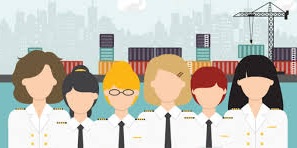 INTEGRATION OF WOMEN INTO MARITIME PROFESSIONS7.1. Women as crew members onboard ships7.2. Mentoring Guide	7.2.1. Mobbing 	7.2.2. Prejudice	7.2.3. Harassment7.3.  Coping With Obstacles
MENTORESS
CHAPTER OBJECTIVES

Understand what is the role of women as crew members.

Learn how to deal with the crew status onboard the ships.

Learn how to avoid mobbing.

Lear how to avoid the harassment.

Lear how to deal in prejudice situations.
MENTORESS
CHAPTER LEARNING OUTCOMES

Students passing the present chapter successfully will acquire knowledge and skills to be able to:

Understand the barriers for women insertion onboard maritime ships as crew members; 
Manage the mobbing situation;
Deal with harassment actions onboard maritime vessels;
Overcome the prejudice against the women efficiency and effectiveness as crew members.
7.1. WOMEN AS CREW MEMBERS 
ONBOARD SHIPS
ASPECTS OF GENDER PROBLEMS IN MARITIME PROFESSIONS

effective leadership of gender diversity describes concepts involved in the "odyssey" of women's professional development:

glass ceilling  (Singh și Vinnicombe, 2004);
glass elevator (Williams, 1992);
glass cliff  (Ryan și Haslam, 2005).
[Speaker Notes: ASPECTS OF GENDER PROBLEMS IN MARITIME PROFESSIONS
Literature abounds in concepts describing the "odyssey" of the woman's pathway - leader to top hierarchical positions in contemporary organizations, even in the naval industry. Systematically studying effective gender leadership in modern organizations, Curşeu and Boroş (2008, p. 127) catalogue and enumerate gender-related concepts in leadership such as: glass ceiling (Singh and Vinnicombe, 2004), the glass elevator (glass elevator - Williams, 1992), the glass cliff (Ryan and Haslam, 2005).]
ASPECTS OF GENDER PROBLEMS IN MARITIME PROFESSIONS

Glass ceilling:  the possibility of women's ascension to leadership positions only to a certain point;

differences between women and men: final outcome and value attached to work, the competitive spirit (women are far less oriented to competition than men), training barriers (women's participation in fewer trainings due to family obligations);
[Speaker Notes: ASPECTS OF GENDER PROBLEMS IN MARITIME PROFESSIONS
The most common such concept is the one that mentions the possibility of women's ascension to leadership positions only up to a certain point.
This concept emerged from the statistical analyzes of the "glass ceiling“ - the presence of women in the executive boards of companies highlights an upward trend in female presence from the 1970s to the present, but only for the average positions of the organizational hierarchy(Singh și Vinnicombe, 2004). The explanations of this phenomenon has its roots in the way women are, considering that there are differences between them and men in terms of the final outcome and value attached to work, the competitive spirit (women being less competitive than men) or obstacles to on training (participation in fewer trainings due to family obligations - Kaplan - Leiserson, 2003). The same authors conducted a study among high school l students in the US, showing that 90% of girls think they will only work to support their family while only 10% plan to have a career. Evidence of career planning is contradictory, with some studies claiming that women do not have a well-established career plan while other studies show that this is just a stereotype without coverage. In the public arena, these arguments regarding the intrinsic differences between men and women have been repeatedly mentioned. Notable is the intervention by Lawrence H. Summers, Harvard University President, who on January 14, 2005, used the argument of clear gender differences in work-related values, as well as a series of skills and personality traits in order to explain the under-representation of women in different managerial positions at the Conference on Diversifying the Science and Engineering Workforce. His arguments, although statistically grounded, were not well received by public opinion, and after a series of public protests, Summers resigned from office, being replaced by Drew Faust, the first woman president in the history of this university.]
ASPECTS OF GENDER PROBLEMS IN MARITIME PROFESSIONS

Glass elevator: organizational, cultural or behavioral barriers:
at the organizational level: unclear perspectives on career development, remuneration systems that disadvantage women, being less paid than others. 
cultural barriers: gender stereotypes in maritime professions where men are perceived as more effective;
- behavioral barriers by strategies: the public declaration of their own ambitions and achievements, friendly relations with hierarchical superiors and key people in the organization.
[Speaker Notes: ASPECTS OF GENDER PROBLEMS IN MARITIME PROFESSIONS
Other approaches place the barriers that prevent women from climbing up the hierarchical scale at the organizational, cultural or behavioral level. (Singh and Vinnicombe, 2004)
        At the organizational level, the barriers relate to informal promotion and public undeclared processes (Alimo - Metcalfe, 1995, Curseu and Boroş, 2008), lack of a clear career development perspective (Ragins et al., 1998, Boroş, 2008) and the remuneration systems that disadvantage women, being less paid than others. (Oakley, 2000, Curceu and Boroş, 2008). 
        Cultural barriers refer to gender stereotypes in leadership where men are perceived as more effective.
Behavioral barriers refer to the fact that women seem to be deficient in managing impressions through strategies such as: publicly stating their own ambitions and achievements, building friendly relationships with hierarchical superiors and key people in the organization, ensuring visibility of their own performance and loyalty to the organization (Singh and Vinnicombe, 2004, Curseu and Boroş, 2008).
Women also prefer experiential learning to the formal one, which may be an alternative explanation for lower adherence to formal trainings. Another negative at the behavioral level is the absence of female role models, which causes a vicious circle of non-promotion: there are no women in high positions, so they have no models from which to learn, and this reduces their ability to promote in their career.]
ASPECTS OF GENDER PROBLEMS IN MARITIME PROFESSIONS

The theory of social identity - the psychosocial theory that develops the problem of the formation and perpetuation of stereotypes, applicable to gender stereotypes in leadership:
-they are focused on the collective action generated by the development and activation of a group identity in sequences:
1. the members of the governing committees (mostly men) define the group identity by the gender variable;
2. by belonging to social groups and by social comparison processes, people aim to increase self-image.
Favoritism is generated in-group and discrimination in out-of-group.
[Speaker Notes: ASPECTS OF GENDER PROBLEMS IN MARITIME PROFESSIONS
However, analyzing the profile of the successful woman (who has a training, experience and superior results over male colleagues in the detriment of which she obtained the position of manager - Singh and Vinnicombe, 2004, Curseu and Boroş, 2008), we will notice that access to positions women's leadership is much more difficult and does not depend on their training or inferior abilities, but on gender stereotypes that lead to their discrimination when it comes to promoting them. The arising question is about the cause that leads to the perpetuation of these stereotypes within a community and makes them so resilient to change.
     One of the most pertinent explanations refers to the theory of social identity - a psychosocial theory that elaborates on the issue of the development and perpetuation of stereotypes applicable to gender stereotypes in the Leadership. The theory of social identity focuses on the collective action generated by the development and activation of a group identity. The gender stereotypes in leadership and the non-promotion of women in top hierarchical positions are explained in the literature (Singh and Vinnicombe, 2004 apud. Curşeu and Boroş, 2008, p. 129) in the following sequence: members of the management committees of the companies (the majority being men) define their group identity on several dimensions chosen according to their relevance (top leaders / managers, professionals) and their accessibility (gender variable).Asumpția centrală a teoriei identității sociale este că, prin apartenența la diverse grupuri sociale și în urma unor procese de comparație socială, oamenii urmăresc creșterea imaginii de sine. This generates so-called in-group favoritism and out-of-group discrimination.]
ASPECTS OF GENDER PROBLEMS IN MARITIME PROFESSIONS

Social identity theory: ways of access for women in superior hierarchical positions:

selection of new members so that group identity does not suffer, women are perceived as outsiders threatening the male identity of the group;
favoritism shown to in-group, in the sense of overvaluing their qualities and achievements;
creating and perpetuating stereotypes about out-of-group members: women are less able to cope with leading positions than men.
[Speaker Notes: ASPECTS OF GENDER PROBLEMS IN MARITIME PROFESSIONS
The theory of social identity also details the mechanisms by which these stereotypes act with their own logic and thus manage to perpetuate independently of the objective reality.
In the case of women's access to higher hierarchical functions, this is done in three ways (Curşeu and Boroş, 2008).
A first way involves a selection of new members so that group identity does not suffer and women are perceived as outsiders threatening the male identity of the group.
     A second way refers to the favoritism shown in the group in the sense of over-evaluating their qualities and achievement. This seems to be one of the reasons why women who manage to break through the glass ceiling have some qualities and training superior than their male colleagues. Other manifestations of this favoritism refer to the high demand for women's performance, the acceptance of a smaller number of mistakes on their part and the more demanding testing compared to men in various situations. 
     Finally, a third way involves creating and perpetuating stereotypes about out-of-group members. In general, the content of the gender stereotype about women is centered on the fact that they are weaker, more emotional, less prepared, less rational, essentially less able to cope with leading position than men.]
ASPECTS OF GENDER PROBLEMS IN MARITIME PROFESSIONS
Glass cliff: explanations on the circumstances in which women can reach top hierarchical positions; perceptions such as "Think crisis-think female": hostile sexism, kind;
- gender dependence of leadership styles: women-leaders adopt a transformational leadership style while men adopt a transactional leadership style;
-women-leaders adopt a leadership style oriented towards interpersonal relationships while men focus on accomplishing tasks;
-women-leaders adopt a democratic and participatory leadership style while men adopt autocratic and directional style;
[Speaker Notes: ASPECTS OF GENDER PROBLEMS IN MARITIME PROFESSIONS
Another phenomenon gaining ground in the literature is called “the glass cliff"  (by two British researchers Ryan and Haslam, 2005) and seeks explanations about the times and circumstances in which women can still reach in top hierarchical positions. The hypotheses advanced by the authors are that women manage to break the "glass ceiling" only when the management position is precarious, involves risks and poor chances of success in a company in crisis. This phenomenon has been called "glass cliff". Explications of this phenomenon and empirical evidence are often contradictory, suggesting that women could get into these positions because they might prefer them as an opportunity to show what they are capable of, or simply they no dot strive too hard to avoid them. 
However, a series of experimental studies have argued that the "glass cliff" is due to a “think crisis - think woman" type of perception, and not to a propensity of women for precarious leadership positions. Explanations can range from hostile sexism (women are called in such positions by misogynist men who want to see them fail) or benevolent (women are given a favor to demonstrate their leadership skills) to favor the in-group by the male leaders who maintain their better positions, giving women the most problematic positions, in order to maintain the status quo of power.
Curseu and Boroş (2008) inventory some illustrative studies regarding gender-based leadership behavior by Bass and Avolio (1992, 1994), Druskat (1994), Maher (1997) Carles (1998). Bass and Avolio demonstrate that female managers are more focused on establishing and maintaining interpersonal relationships than on achieving actual tasks, and adopt more often a transformative leadership style compared to men, while men tend to adopt a transactional leadership style.
A study that brings important contributions to clarifying the differences identified in the leadership style adopted by women compared to men is the meta-analysis conducted by Eagly and Johnson (1990). This meta-analysis includes 162 studies addressing gender-based leadership and concluded that women adopt a style of leadership that is more geared towards establishing and maintaining interpersonal relationships while men's leadership style is being more geared towards achieving tasks.
Also, the meta-analysis carried out by the two authors highlights the fact that the leadership style adopted by women was assessed as more democratic and participative compared to the male leadership style that was rated as more autocratic and more direct .]
ASPECTS OF GENDER PROBLEMS IN MARITIME PROFESSIONS

- gender differences regarding the emotional involvement in interpersonal relationships: women-leaders are more socio-emotionally oriented while men-leaders are action oriented - pragmatic;
- the social expectation of social roles theory at the social level describes and explains the requirements and constraints associated with the role of leader;
- the woman-leader stereotype in society is centered on three elements: the relationship with subordinates, the relationship and the interaction between the profession and the family as well as resistance to tension and challenges.
[Speaker Notes: ASPECTS OF GENDER PROBLEMS IN MARITIME PROFESSIONS
On the other hand, empirical studies reveal the development, perpetuation and consolidation of stereotypical representations related to managerial skills or managerial efficiency, namely: "the characteristics associated with successful managers are more akin to the characteristics associated with the general portrait of a man than those associated with the portrait of a woman. In general, women are assessed as having inferior managerial skills than men and significantly lower efficiency than men in their leadership activities."(Curşeu and Boroş, 2008, p. 144)
These differences identified in the leadership style approached by women compared to those of men were attributed to the differences between the two genres in terms of emotional involvement in the establishment of interpersonal relationships.. Thus, women who are more inclined to emotionally engage in interpersonal relationships, offer emotional support, and support the personal development of those in their social network, will be more democratic with their subordinates. (Bass and Avolio, 1992; Druskat, 1994; Eagly and Karau, 2002; Curseu and Boroş (2008).
      In the same manner, the literature also reports other concordant results, namely that women in leading positions are much more geared towards the socio-emotional side of the group life while men in leading positions are more oriented towards action and leading the group towards achieving goals. We can say that these results are consistent with the predictions of the expectation theory for social roles. This theory is inspired by the general theories of social roles explaining individual behavior in social situations as a result of socially shared expectations for the role a person has. (for example, from parents there is expected a clear behavioral set in relation to children.) Eagly and Karau (2002) argue that such role expectations are also associated with gender differences as well as with managerial or management positions. In other words, at a social level, there are expectations on how a man or woman behaves in social situations. In general, behavioral expectations shared at the social level relative to the role of "woman" are: affectionate, offering support, empathetic, oriented to interpersonal relationships, sensitive to the needs of others, gentle, compassionate. As far as the category of men is concerned, the defining characteristics are: assertive, active, dominant, strong, self-confident, ambitious, independent, self-centered, aggressive and control-oriented. This explanatory approach advocates that the predominant orientation of women-leaders towards the employees and men-leaders towards the goal is in concordance with the role expectations shared at a social level for men and women. Eagly and Karau, 2002, Curseu and Boroş, 2008, p. 147).
       Moreover, this theory of expectation of role also explains the discrimination of women who want to become leaders. There are also a number of shared features regarding the role of manager or leader. The requirements and constraints associated with the role of leader as a shared social representation are: competitive, self-confident, objective, aggressive, ambitious, capable to lead others. It is therefore obvious that there is an inconsistency between the characteristics that describe a typical woman and the characteristics assigned to the social role of the leader. The human cognitive system is sensitive to these inconsistencies and the decisional behavior is influenced by the principle of consistency between the expectations regarding social roles. Behaviors of discrimination and disadvantage of women compared to men as regards the particular situation of leader function can be explained by these inconsistencies. (Eagly and Karau, 2002, apud. Curceu and Boroş, 2008, p. 147)
       In summary, in the approach proposed by Curseu and Boroş (2008) based on meta-analyzes in the literature, as well as on the researches made by the authors on the Romanian population, a review was made on the theories that touch this issue either in the form of gender stereotypes and sexual discrimination, or in the study of gender differences in behavior and leadership styles. Following the predictions of these theories on research by the authors, they described a picture of female managers in society stating that: "The stereotype of the female manager in society is centered on three elements: the relationship with the subordinates, the relationship and the interaction between the profession and family as well as resistance to tension and challenges. These stereotypical contents are more pronounced in the post-1989 period, the content of shared social representations about female managers being strongly influenced during the communist era of egalitarian propaganda. In general, female managers in the society are more oriented than men towards establishing and maintaining positive interpersonal relations at the workplace and less oriented towards contingency management as a result of the fulfilling or not of the work tasks. The effective management of gender diversity in modern organizations should include promoting women's top hierarchical positions not only by virtue of the legislation that prohibits discrimination, but by the real contribution that women can have to organizational development through attributes that characterize their leadership style.]
WOMEN – CREW MEMBERS IN MARITIME PROFESSIONS

1. Ship’s crew as a multicultural work team
"restricted" social group which does not necessarily refer to the number of members as a small or large group, but to a professional type association in a special place - on board ships - for a certain period of time;
the interaction between group members is centred and oriented towards the realization of the common goal, subordinated to the functional rules and procedures of the crew.
[Speaker Notes: Ship’s crew as a multicultural work team
An interesting perspective through its specificity is offered by the psychosocial approach of the small group problem, analogous to the naval crew, as a living system that constantly adapts to the demanding professional activities, to the perception of internal interactions, to the particular and risky conditions of the environment.
Being the reference framework in which interpersonal relationships are formed and unfolded, it will only be mentioned a few peculiarities of the naval crew:
the term "restricted" does not necessarily refer to the number of members as a small or large group, but to a professional type association in a special place - on board ships - for a certain period of time;
the interaction between group members is centred and oriented towards the realization of the common goal, subordinated to the functional rules and procedures of the crew.]
WOMEN – CREW MEMBERS IN MARITIME PROFESSIONS
the stages of group development on board may be similar to those described by Tuckman's model (De Visscher, p. 292): forming, storming, norming, performing - motivationally supported by psychological, social, material needs and professional achievement;
not characterized by historicity, there is a greater number of errors in the interpersonal perception mediated by the awarding processes, each member of the forming group having idiosyncrasies, attitudes, behaviours, shaped by personal equations and their own cultural identities;
there is a well-articulated structure of related statuses and roles, in line with the organization chart and standard procedures defining work tasks through division of labour;
[Speaker Notes: the stages of group development on board may be similar to those described by Tuckman's model (De Visscher, p. 292): forming, storming, norming, performing - motivationally supported by psychological, social, material needs and professional achievement; not characterized by historicity, there is a greater number of errors in the interpersonal perception mediated by the awarding processes, each member of the forming group having idiosyncrasies, attitudes, behaviours, shaped by personal equations and their own cultural identities;
there is a well-articulated structure of related statuses and roles, in line with the organization chart and standard procedures defining work tasks through division of labour;]
WOMEN – CREW MEMBERS IN MARITIME PROFESSIONS
there is some pressure towards uniformity, unity, facilitated by a mosaic of socio-affective linkages generated by 'face to face' relationships and the type of leadership practiced;
the existence of a certain maritime tradition that transcends the culture, the common objectives and the nature of the activities specific to the missions to be fulfilled, those of safety and efficiency;
there are multi-ethnic, multicultural, multigenerational social micro-groups that learn to develop partner relational grids, to accept the other's alterity and "dialogue" with difference, respecting the norms, values, traditions, dominant patterns of the other’s culture without axiological or evaluative connotation;
[Speaker Notes: - there is some pressure towards uniformity, unity, facilitated by a mosaic of socio-affective linkages generated by 'face to face' relationships and the type of leadership practiced;
the existence of a certain maritime tradition that transcends the culture, the common objectives and the nature of the activities specific to the missions to be fulfilled, those of safety and efficiency;
there are multi-ethnic, multicultural, multigenerational social micro-groups that learn to develop partner relational grids, to accept the other's alterity and "dialogue" with difference, respecting the norms, values, traditions, dominant patterns of the other’s culture without axiological or evaluative connotation;]
WOMEN – CREW MEMBERS IN MARITIME PROFESSIONS
1. Forming - manifested on the level of relationships, through dependence and critical attitudes and, in the task plane, through orientation activities;
2.  Storming - takes the form of interpersonal conflicts and emotional reactions to the demands of task;
3. Norming - manifested through the interpersonal cohesion of the group and a free exchange of views on the task;
4. Performing - a stage of maturity; recognition of functional roles on the interpersonal level and it is characterized by the emergence of solutions in the task plane.
[Speaker Notes: The training and development stages of the naval crew as a social microgroup may be described by Tuckman's model (De Visscher, p.292.): forming, storming, norming, performing.
1. a stage of formation (forming) manifested on the level of relationships, through dependence and critical attitudes and, in the task plane, through orientation activities;
2. a tumultuous stage (storming) which takes the form of interpersonal conflicts and emotional reactions to the demands of task;
3. a norming stage(norming) manifested through the interpersonal cohesion of the group and a free exchange of views on the task;
4. an acting stage (performing) considered as a stage of maturity. It involves the recognition of functional roles on the interpersonal level and it is characterized by the emergence of solutions in the task plane.]
1. Forming
Group members:
-are slightly to moderately motivated;
-have generally positive expectations about the results they will get;
-show some anxiety and concern about the cause they are there for, what they will get, what will they  do, what the leader will do, what they are competent for;
-are dependent on authority.
The activity of the group is characterized by:
-low to moderate of task fulfilling;
-energy is focused on defining the goals, on how to
approach them and on the necessary skills/competences.
[Speaker Notes: Regardless of the membership to a formal work structure, a temporary task group or a virtual team, we need to know that the group is going through different stages of its life cycle. Moreover, depending on the development stage of the group has reached, the leader and members may face different attempts.1. FormingAt this stage of forming, the main concern is the initial entry of group members. At this stage, individuals ask themselves a series of questions as they begin to identify with other members of the group and with the group. Their concerns may include "What can the group give me?", "What could my contribution be or what will I be asked?", "Can my needs be fulfilled while making a contribution to the group?" Members are interested in knowing each other and discovering what is considered acceptable behaviour. At the same time, they seek to determine the real tasks of the group and define objectives and norms.Group members:- are slightly to moderately motivated;- have generally positive expectations about the results they will get;- show some anxiety and concern about the cause they are there for, what they will get, what the goals stated in front of  the group mean for them, what will they  do, what the leader will do, what they are competent for;- are dependent on authority;The activity of the group is characterized by:- low to moderate of task fulfilling;- energy is focused on defining the goals, on how to approach them and on the necessary skills/competences;With simple and easy to define tasks, the stage of forming will be short and distinct, requiring about 5-10% of the total time. In teams with complex goals and tasks, this stage may range up to 30-60% of the time involved.]
2. Storming
Group members:
-feel a certain discrepancy between the initial hopes and expectations and the real situation;
-become dissatisfied with dependence on authority;
-often have feelings of frustration or anger in connection with the group's goals and aspirations;
-may have negative reactions to the manager or other members of the group;
-often have feelings of incompetence or confusion.
Group activity:
-can be interrupted by negative feelings;
-reflects a slight progress in achieving the task and in developing skills/competencies.
[Speaker Notes: 2. Storming
The storming stage is an emotionally charged and tension-filled period for group members. During this stage hostilities and some struggles may occur, and the group experiences many changes. Coalitions can form as individuals struggle to impose their preferences on their group or to achieve the desired position. Outside requirements, including premature expectations for performance, can create less comfortable pressures. In this process, the expectations of members tend to be clarified and attention is directed to the obstacles that may stand in the way of meeting the group's objectives. Individuals begin to understand their personal styles of work and strive to find ways to achieve the group's goals and meet personal needs at the same time. The conflict at this stage must be managed in such a way that the energy, the engaging and reluctant attitudes are guided in the sense of going forward to achieve the goals.
Group members:
- feel a certain discrepancy between the initial hopes and expectations and the real situation;
- become dissatisfied with dependence on authority;
- often have feelings of frustration or anger in connection with the group's goals and aspirations;
- may have negative reactions to the manager or other members of the group;
- often have feelings of incompetence or confusion;
Group activity:
- can be interrupted by negative feelings;
- reflects a slight progress in achieving the task and in developing skills/competencies.
Some groups may be blocked at this stage, continuing to be both demoralized and relatively unproductive. It may happen that some members leave the group.]
3. Norming
Group members:
are less dissatisfied as the modes of cooperation become clearer;
cancel the differences between the initial expectation and the reality related to the goals, tasks and personal and group skills;
lessen the animosity towards other members or the manager;
develop feelings of mutual respect, harmony, trust, etc., which increase the cohesion of the group;
feel pleasure in accomplishing the task, a pleasure that starts to dominate the previous negative feelings;
it begins to feel self-esteem about the membership of the group and the realization of the task.
[Speaker Notes: 3. Norming
The normalization stage, sometimes called initial integration, is the point where the group really begins to be together as a coordinated unit. It is the stage of forming and increasing the cohesion of the group, the spirit of communion. Clear connection rules are established and positive feelings of responsibility, cooperative behaviours are reinforced. The disorder of the previous stage has removed that precarious balance of forces. With a new sense of harmony, the members of the group will try to maintain the positive balance. Keeping the group together can sometimes become more important than working successfully on the group's tasks. Minority views, deviations from group direction and criticism can be discouraged as group members experience proximity. Some members will mistakenly perceive this stage as one of full maturity. In fact, this is just the beginning for the next higher level of group development.
Group members:
- are less dissatisfied as the modes of cooperation become clearer;
- cancel the differences between the initial expectation and the reality related to the goals, tasks and personal and group skills;
- lessen the animosity towards other members or the manager;
- develop feelings of mutual respect, harmony, trust, etc., which increase the cohesion of the group;
- feel pleasure in accomplishing the task, a pleasure that starts to dominate the previous negative feelings;
- it begins to feel self-esteem about the membership of the group and the realization of the task.]
3. Norming
Group activity:
it is slightly enhanced as skills, competences and understanding develop;
is stimulated by the positive feelings of members.
[Speaker Notes: 3. Norming
Group activity:
- it is slightly enhanced as skills, competences and understanding develop;
- is stimulated by the positive feelings of members.
This stage may be very short (almost non-existent) or very long.]
4. Performing
The stage marks the emergence of a mature, organized and well-functioning group.
The group is able to perform complex work tasks and solve internal disagreements in creative ways.
The structure of the group is stable and the members are motivated by the objectives of the group. The main challenges are the improvement of the relationship and the performance of the group.
Group members must be able to adapt successfully as opportunities and requirements change over time.
A group that has reached this level of development will meet maturity criteria.
[Speaker Notes: 4. Performing (realization, performance)
The achievement stage, also called total integration, marks the emergence of a mature, organized and well-functioning group. The group is able to perform complex work tasks and solve internal disagreements in creative ways. The structure of the group is stable and the members are motivated by the objectives of the group. The main challenges are the improvement of the relationship and the performance of the group. Group members must be able to adapt successfully as opportunities and requirements change over time. A group that has reached this level of development will meet maturity criteria.]
4. Performing
Group members:
have positive feelings of satisfaction for group membership;
work well together and accept the nature of their relationship;
feel autonomous: do not feel dependent on the designated leader;
recognize, support and come forward to the skills and achievements of others;
focuses their energy rather on the realization of the task than on dissatisfaction and resistance;
relate to each other or to the group in terms of complementary tasks and interpersonal support.
[Speaker Notes: 4. Performing (realization, performance)
Group members:
- have positive feelings of satisfaction for group membership;
- work well together and accept the nature of their relationship;
- feel autonomous: do not feel dependent on the designated leader;
- recognize, support and come forward to the skills and achievements of others;
- focuses their energy rather on the realization of the task than on dissatisfaction and resistance;
- relate to each other or to the group in terms of complementary tasks and interpersonal support.]
4. Performing
Group activity:
is stimulated by the reward of a well-done job and group cohesion;
it is easier, more efficient and more rewarding with a continuous development of abilities, knowledge and trust.

This stage continues, with moderate fluctuations in the feelings of satisfaction, to the final stage or until the end of the group's activity.
[Speaker Notes: 4. Performing (realization, performance)
Group activity:
- is stimulated by the reward of a well-done job and group cohesion;
- it is easier, more efficient and more rewarding with a continuous development of abilities, knowledge and trust.
This stage continues, with moderate fluctuations in the feelings of satisfaction, to the final stage or until the end of the group's activity.

Ten criteria to measure the maturity of a group
                                                                    Immature Group                    Mature Group
1. Feed-back mechanism		weak 		excellent
2. Methods of making decisions	dysfunctional 		functional
3. Group loyalty/cohesion		low 		high
4. Operating procedures		rigid 		flexible
5. Use of members resource 		weak 		excellent
6. Communication		unclear 		clear
7. Goals			unaccepted 		accepted
8. Authority relationship		independent		interdependent
9. Leadership participation		low 		high
10. Acceptance of minority views 	low 		high]
5. Dissolution
A well integrated group is able to demobilize at a certain time, especially when the group has a temporary existence, like naval crews.
The members of these groups must gather quickly, do their job within a defined time frame and then dissolve, with the possibility to reunite if necessary.
The desire of members to demobilize when the task is over and to be able to work well in the future is an important test for the success of the group in maritime domain.
[Speaker Notes: 5. Dissolution
A well integrated group is able to demobilize at a certain time if this is necessary or if the task has been performed. The dissolution stage is especially important for groups that have a temporary existence and are more and more common at work. The members of these groups must gather quickly, do their job within a defined time frame and then dissolve, with the possibility to reunite if necessary. The desire of members to demobilize when the task is over and to be able to work well in the future is an important test for the success of the group.]
7.2. Mentoring Guide on women into maritime profession

OPTIMAL HEALTH OF ORGANIZATIONAL SYSTEMS

It is characterized by organizing, leadership, decision-making, participatory and effective behaviors with desirable effects.

The psycho-organizational climate is productive with motivated behaviors, job satisfaction of employees, securing contexts and increased efficiency.
[Speaker Notes: From a systemic perspective, the term "optimal health of organizational systems" is increasingly used, highlighting a number of beneficial factors which fortify it as well as other harmful factors that make it fragile:
 the conditions of the social environment, an environment and a working climate conducive to the achievement of high performance and adequate satisfaction, corroborated with the organizational climate, the role of employee morale, the degree of satisfaction and psychological well-being, plus the influence of organizational culture on behaviors in work environment.
 the impact of phenomena and factors such as stress, discrimination of all kinds (professional, religious, racial), sexual harassment, interpersonal or intragroup conflicts.[Zlate, 2007, p. 626]
A healthy organizational environment is defined by high productivity, a great satisfaction of the employees against the conditions of their work, the existence of securing contexts, a limited number of leaving the workplace, a small number of absences, high yield. [Quick, 1999]]
ORGANIZATIONAL PSYCHOPATHOLOGY

In a broad sense, denotes organizational dysfunctions that create, accelerate and accentuate phenomena such as: stress, burnout, workaholism, mobbing.

In a narrow sense, refers to neurotic psycho-behavioral disturbances in particular of the leading group (leader), which are broadcast throughout the organization; relevant phenomena: discrimination, stereotyping, bias, sexual harassment.
[Speaker Notes: The issues of organizational systems’ health, especially of work systems within them, mainly formed by people, work tasks, conditions and constraints of the environment (physical and social) are being joined with medicine, social psychology, psychopathology. [Zlate, 2007, p. 560]. The same author makes a synthesis of the complex and varied concepts involved, grouping them into two main categories:
 those that revolve around the work – of its conditions and constraints – as possible pathogenic sources, which led to the prefiguration of work psychopatology which presupposes, above all, the awareness of the causal links between work activity and health or mental illness of the individual; Dejours (1987, p. 729) finds the phrase “man’s psychopathology at work" more appropriate, showing that the term "psychopathology" does not refer to mental pathology, namely to mental illness, but to the study of psychic mechanisms put into operation individually and collectively by the workers.
 those that revolve around organizations, factors and conditions of the organizational environment as a source of psycho-behavioral disorders, which contributed to the appearance of organizational pathology/psychopathology.
Summarizing, Zlate (2007, p. 564) states that the notion of organizational pathology/psychopathology can be defined in two distinct ways:
 broadly, designates organizational dysfunctions that create, accelerate and accentuate organizational risks; in this case, although organizations continue to act, sometimes even successfully, they contain disruptive elements that may worsen. This sense can be illustrated with phenomena such as: organizational stress, burnout, workaholism, mobbing. Depending on the extension and intent of expression and manifestation, they severely affect the climate and organizational efficiency.
 in a narrow sense, organizational pathology designates neurotic organizational manifestations that derive from the predominant neurotic style of the leader, in the pathological characteristics (neurotic psycho-behavioral dysfunctions) of the dominant group within the organization, in particular of the leadership group that is distributed throughout the organization. Here, relevant phenomena are: discrimination, stereotypes, bias, sexual harassment.]
ORGANIZATIONAL PSYCHOPATHOLOGY

These aspects of organizational pathology are disadaptive phenomena in exerciting leadership in maritime organizational environments that influence not only the personal life of crew members but also their socio-professional life.

They affect the working capacity of the crew members regardless of their gender, formal or informal relationships between them or well-being, and, above all, affect labor efficiency.
[Speaker Notes: These aspects of organizational pathology are disadaptive phenomena in exerciting leadership in maritime organizational environments that influence not only the personal life of crew members but also their socio-professional life. They affect the working capacity of the crew members regardless of their gender, formal or informal relationships between them or subjective well-being, and, above all, affect their labor efficiency. Over time, the organization transforms itself from a healthy and efficient one into a sick, morbid and totally unproductive one.]
7.2.1. MOBBING

The term was first used by Lorenz and launched in organizational environments by Leymann by analogy with the term bullying (Olweus,1993).

"By mobbing we understand a communicative situation that threatens to cause serious physical and mental harm to the individual. Mobbing is a process of destruction; it is constituted by hostile actions which, taken in isolation, may seem anode, but by constant repetition they have dangerous effects."(Leymann, 1990)
[Speaker Notes: The concept of mobbing was launched in work and organizational environments by Heinz Leymann, Ph.D. in labor psychology, a professor at the University of Stockholm. Aware of the problems of the professional environment, counselor and psychotherapist in organizational environments, Leymann has noticed the existence and action of phenomena such as injustice, denigration, rights violation, psychological harassment, aggression that affect people at work, facts that generate important personal and also organizational level prejudices ranging from simple injury or isolation in the group to suicide. All of these have been reunited under the term mobbing. [Zlate, 2007, p. 627-630]
Through mobbing, the author does not understand what Konrad Lorenz understood, which used the term for the first time (attacks of a smaller group of animals against a single larger animal) or what Heineman understood through this term (aggressive behaviors of a small group of children orientated against one child). Leymann is closer to the conception of Dan Olweus (1993) who studied the phenomena arising in the context of victimizing school children and which he calls by the term of bullying. It refers to repeated and long-term negative actions exercised by one or more persons on one or other persons. Negative actions are those that injure, hurt or intimidate another person (schoolchildren) through physical, verbal, gesture or mimic touch. Leymann preserves the term mobbing for aggressive psychological actions exerted in organizational environments on people at work.
"By mobbing we understand a communicative situation that threatens to cause serious physical and mental harm to the individual. Mobbing is a process of destruction; it is constituted by hostile actions which, taken in isolation, may seem anode, but by constant repetition they have dangerous effects.“ [Leymann, 1990, p. 26-27]]
Only hostile, aggressive situations involving confrontations, moral maltreatments, contempt of personality, emotional harassment or mockery fall into the sphere of mobbing, which are systematically and prolonged.

Frequency and repetition over time allow such actions to become destructive in psychological level and are considered to be "psychic terror at work" with unprecedentedly large personal and organizational effects.

Mobbing can be: descendant, ascendant, horizontal or  combined, taking place between colleagues, subordinates, subordinates and their boss, between heads and subordinates.
[Speaker Notes: Only hostile, aggressive situations involving confrontations, moral maltreatments, contempt of personality, emotional harassment or mockery fall into the sphere of mobbing, which are systematically and prolonged, becoming painful and even destructive. So, frequency and repetition over time allow such actions to become destructive in psychological, psychosomatical and social level, and are considered to be "psychic terror at work" with unprecedentedly large personal and organizational effects. Sometimes, mobbing is interpersonal, but most often it locates at group level – not only does an individual terrorizes another person or even a whole group, but also the group can terrorize individuals, taken as a stand-alone entity, and by extension, the entire organization, with all its roots of statutes and roles, of hierarchies.
Mobbing is practiced throughout and across the entire organization: descendant, ascendant, horizontal or  combined, taking place between colleagues, subordinates, subordinates and their boss, between heads and subordinates, running on an interpersonal level, group and even organizational. [Kovacs, 2008, p. 597]]
SPECIFIC BEHAVIOR ABUSERS TOWARDS MOBBING VICTIMS

1. actions to prevent the victim from expressing himself/herself (constant interruption when speaking, verbal/ written threat);
2. actions aimed for isolation of the victim (the victim is never spoken, another job assignment);
3. actions involving the victim's disregard in front of his/her colleagues (slander, rumors on the victim, ridiculing or imitating the victim);
4. professional discrepancy of the victim (tasks are not assigned to it, entrusting unnecessary or absurd tasks, providing activities below the competencies);
5. compromise victim's health (entrusting dangerous and harmful tasks to health, threat of physical violence, sexual assault).
[Speaker Notes: In order to better understand the essence of mobbing, it is necessary to know the behaviors (actions, practices) that the aggressors use in relation to their victims. Leymann discovered (during 300 interviews) 45 such behaviors that were classified into five categories:
1. actions aimed for preventing the victim from expressing himself/herself: hierarchical superiors refuse victim’s opportunity to express themselves; the victim is constantly interrupted when he/she speaks; colleagues prevent the victim from expressing himself/herself; colleagues scream, offend the victim; the victim's work is criticized; criticizing the victim's private life; the victim is terrorized by phone calls; the victim is verbally threatened; threatening the victim in writing; denial of contact with the victim; ignoring the victim's presence.
2. Actions aimed for victim’s isolation: the victim is never spoken; the victim is not allowed to address another person; the victim is assigned a job that removes and isolates him/her from colleagues; colleagues are forbidden to speak with the victim; the physical presence of the victim is denied.
3. actions involving the victim's disregard in front of his/her colleagues: the victim is spoken of evil or slandered; rumors are being reported to the victim; ridiculing the victim; it is claimed that the victim is mentally ill; constraining the victim to attend a psychiatric examination; a victim's infirmity is invented; the actions, the gestures, the voice of the victim are imitated to make it more ridiculous; the political or religious beliefs of the victim are attacked; jokes about the victim's private life; jokes about victim’s origin or nationality; the victim is obliged to accept humiliating activities; the unfair and unintentional marking of the victim's work; the victim's decisions are questioned or challenged; aggression of the victim in obscene or insulting terms; sexual harassment of the victim through gestures or suggestions.
4. victim's professional discrepancy: no tasks for the victim to be performed; depriving the victim of any occupation and watching the victim not to find any occupation on his/her own; entrusting unnecessary or absurd tasks; providing activities below the competencies; always assigning new tasks; imposing the execution of humiliating tasks; entrusting tasks that are superior to the victim’s qualifications to discredit him/her.
5. compromising the victim's health: entrusting dangerous and harmful tasks to victim’s health; physical violence, without aggravating circumstances, as a warning; physical aggression of the victim, without gravity, as a warning; serious physical aggression without restraint; causing inconvenience at home or at work; sexual assault of the victim. [Zlate, 2007, p. 631-633]
The 45 behaviors of the aggressor have a double meaning:
 they manage to better characterize mobbing in its vivid expression of current manifestation;
 they could be converted into a mobbing measurement instrument by operationalizing the concept. Leymann has built such tool, not yet validated, called LIPT (Leymann Inventory of Psychological Terrorization), which stood at the base of epidemiological studies.
In a larger plan, aggressive behaviors suggest the degree of gravity of mobbing. If it is caused by one or two of these behaviors, it could be less serious than if it is caused by more of them, possibly associated with each other. Critical criteria for identifying mobbing are defined by their frequency and duration of manifestation. Leymann has determined that such aggressive actions can only be considered mobbing-specific if they occur more than once a week over a period of more than 6 months as a threshold value.
The paradigm of mobbing, once launched, has come into the field of interest of researchers, under various names: bullying, harassment, workplace persecution, psycho terror, victimization, emotional abuse, psychological violence, moral harassment or interpersonal conflict.]
THE DYNAMICS OF MOBBING


The evolution in time was divided in 4 stages:
1. critical incidents (opinion divergences, conflicts, power struggle) that degenerate into mobbing;
2. increasing the frequency of hostile behaviors – the gradual installation of mobbing;
3. making management aware of events and then manifesting attitudes ranging from non-involvement to perpetuating the victim's attitude of condemnation;
4. stigmatization, social isolation, removal of the victim from the workplace.
[Speaker Notes: Evolution in time of mobbing was conceived by Leymann in 4 phases:
The first phase consists of a series of critical incidents: opinion divergences, conflicts, struggle for power, some of which are solved by themselves, but others that degenerates into mobbing.
The second phase is characterized by the increased frequency of hostile behaviors, with the probability of multiplying practices and even the number of aggressors. At this stage there is a gradual installation of mobbing, the psychic balance of the victim begins to shake, the symptoms of stress and anxiety start to appear, the self-confidence decreases.
The third phase consist of management acknowledgment of the events and then attitudes manifestation ranging from non-involvement to leaving tensions to perpetuate the victim's attitude of condemnation; or the intervention occurs too late when the situation can no longer be controlled. Sometimes, mobbing can become a legal case and the victim's possibilities to defend himself/herself diminish further.
The fourth phase is the most traumatic and involves stigmatization, social isolation or even the removal of the victim from the workplace, which diminishes his/her chances of joining other organizations in other workplaces. The chances for the victim to be incorrectly diagnosed are high because there is a possibility that his/her story may not be believed or, because of commodity, the triggering social events are not investigated; examples of incorrect diagnosis: paranoia, maniac depression, character disorder. (Leymann, 1996) [Kovacs, 2008, p. 599] Of course, this step may be missing. In most cases, the victim leaves the organization discreetly, the management lacking a genuine feedback and not knowing the true reasons for employee’s leaving, which perpetuates the ignorance regarding harassment and amplifies its negative consequences. [Dinu, 2005]
Two features of this process must be retained:
 this is the typical evolution of mobbing, when no one intervenes to defuse explosive situations; on the contrary, harassment and persecution are practiced until the "liquidation" of the victim.
 such an evolution is not at all inevitable, on the contrary, it is enough to want it and it could take another turn. [Zlate, p. 635]]
CAUSES OF MOBBING – AN ORGANISATIONAL MANAGEMENT PROBLEM


The appearance of mobbing is usually preceded by a conflict situation (ONBOARD SHIPS THE CREW SHOULD COMPLY WITH THE RULES TO AVOID THE CONFLICTS).

Subjective cause: the "psychological labor contract“, in addition to the formal employment contract. Employee and employer feed personal expectations whose disappointment is bitter.
[Speaker Notes: Causes that define such a complex phenomenon as mobbing:
 the appearance of mobbing is usually preceded by a conflict situation. It is interesting to find out what are the reasons that transform the conflict into a mobbing process. It should be noted that there is a wide range of prejudices that argue that the main cause of mobbing would be a specific type of personality/character of the victim. Numerous medical representatives refuse to admit that reactions or stress symptoms originate in the social structure of the group in which the victim of mobbing evolves.
 a number of researchers have undertaken impressive analyses trying to provide a firm answer to the issue of mobbing causality, but the existence of a certain type of individual prone to become the target of mobbing could not be confirmed in the research on employed persons.
 all cases of mobbing follow a systematic and double stereotyped process: social and psychological. The personality theories that guide the interpretative scenarios of the various social actors involved in the knowledge of mobbing do not have consistency and validity and sometimes they are not even credible. For example, it can not be explained, by calling on the personality theories, why young employees are more often victims of mobbing, as no serious theory admits the radical transformation of personality with age. On the contrary, personality structures remain constant during life, without reserving surprises that can explain the power of differently affecting mobbing in relation to the two categories (young and elderly). Another argument against theories that involves the personality structure as a factor of mobbing is brought by clinic psychologists who show that post-traumatic stress disorder which frequently occurs in mobbing victims generates a series of major changes in personality. This indicates mobbing as a cause of major mental disorders and changes. [Zlate, p. 636-639] 

Therefore, if the personality type of the victim is not intrinsically involved in the determination of mobbing, what would be the relevant explanatory factors?
Research has shown that, in essence, the process of social marking and systematic destruction of the victim of mobbing is a management problem. Among the subjective factors that lead to the appearance of mobbing can be included the "psychological labor contract", which is in fact a subjective addition to the formal employment contract. Employee and employer feed personal expectations whose disappointment is bitter.]
Objective causes: includes 3 main factors:
A. Organization of work:
quantitative overloading of the post;
qualitative sublimation;
lack of clear rules and delimitations, interference of duties.
B. Conceiving tasks:
excessive operationalization of work has boosted stress, monotony, intellectual subsidence; in these situation mobbing is a mobbing of boredom/ monotony/ subsistence.
C. Coordination and control/directing employees:
stiffening style in leadership exercise;
leader's inability to manage conflicts (the neglect of conflicts, its biased involvement in the conflict, the denial of the existence of conflicts).
A + B + C = THE SOCIAL CAPACITY OF THE TEAM
BREAKING THE EMOTIONAL BALANCE → MOBBING
[Speaker Notes: Three main factors can be distinguished:
Organization of work:
	Validation support has been taken from occupational health research that tracked psychosomatic issues in relation to certain stressors (causes). These causes would be specific to both psychosomatic issues and mobbing, which itself is a psychosomatic problem generator. Significant correlations have been found between well-defined work situations and the occurrence of psychosomatic diseases. Such situations, commonly encountered, are mainly represented by:
quantitative overloading of the job;
qualitative sub-load;
lack of clear rules and delimitations, interference of attributions.
It can be said that because of stressful situations, all work situations generate potentially conflicts, which in turn, through degeneration, can lead to an increased risks of mobbing.
2. Design of tasks - source of mobbing:
Excessive operationalization of work has led to its impoverishment, becoming so stressful by its monotony and sub-intellectual character. Labor medicine has also found at this level significant correlations between monotony and certain psychosomatic disorders. In such working conditions, mobbing is most often a mobbing of boredom/monotony/ subsistence. The explanation lies in the fact that the aggressor usually chooses a colleague as a target only to occupy his/her spirit/mind to eliminate the unpleasant sensation of mental mood.
3. Coordination and employee control/direction - another cause of mobbing
There are a number of hierarchical superiors that, though surprisingly, through conscious behavior, reduce employee performance. How is this possible? The answer sends us to the analysis of some style notes sometimes inappropriate in the manifestation/exercise of the statutory prerogatives of the leader in question. Most of them consider that organization management are immutable, and when the weakness of this organization manifests itself, they prefer to use force to reduce the tensions that have arisen instead of revising the structure and organization of work. The stiffening of style is in an anachronistic report with modern scientific suggestions in managerial literature. It addresses the human dimension of the organization, insisting on the necessity of a permanent, creative dialogue that allows the rapid discovery of problems and especially the design of the right solutions based on the experience of the workgroup. In essence, the manager/leader's inability to manage conflicts (translated through conflict neglect, his biased involvement in conflict, denial of conflict) is a ramp for launching mobbing at a group/organizational level. [Adams, 1992, p. 638]

These three factors (organization, design and coordination of work/activity) will condition the social capacity of the working group. It is necessary to take into account and actively integrate the elements of psychological specificity of the considered group, in order to prevent the emergence of negative behaviors that could degenerate into conflict/mobbing. Social groups differ greatly in terms of their specificity: some find their balance more easily when there is polarization, increased homogeneity of members' attitudes and opinions. However, they become quickly sensitive to attitudinal dispersion tendencies, exerting coercive pressure, which makes the individual in question to conform or to exclude himself/herself, becoming a "scapegoat". Self-exclusion, especially psychologically, is the result of the violation of group rules, especially informal ones. In this sense, mobbing appears most often as a break in the emotional balance of the group and as rebalancing is a managerial attribution, the emergence of mobbing illustrates the existence of deficiencies in the very "cortex" of the organization. The inability to jointly seek a solution to work problems and to consider other points of view is a crack in emphasizing the personalization of the conflict and the development of mobbing.]
EFFECTS OF MOBBING

At the psycho-individual level: anxiety, PTSS, behavioral disorders, loss of professional motivation, decreased satisfaction, performance and performance, early medical retirement.

At group and organizational level: degradation of professional relationships, absenteeism, sick leave, lack of involvement and mutual support, fluctuations of staff.

At the society level: breaking the social balance, huge costs for unemployment, psycho-socio-proffesional rehabilitation.
[Speaker Notes: Considered by nature, the effects of mobbing affect 3 big plans:
Psycho-individual plan: mobbing directly affects the victim's psychophysical integrity.
	Effects:
	- anxiety, generalized anxiety with panic attack, obsessive-compulsive symptomatology, phobia;
	- post-traumatic stress syndrome (PTSS): intense, cumulative damage with intrusive recurrent ideation;
	- behavioral disorders: anorexia, bulimia, alcoholism, drug addiction, self-heteroagreasity;
	- loss of motivation for professional activity;
	- decreasing satisfaction, performance;
	- early retirement;
	- impairment of adaptability, socio-emotional balance, self-esteem, disinclination, socio-professional alienation.
The effects are highly destructive, affecting this plan being sufficient for a socioprofessional disability of the individual.
2. At the level of the workgroup and organizational group, mobbing translates into effects such as:
	- degradation of professional relationships;
	- impairing/degrading the quality of communication;
	- lack of genuine mutual engagement and support;
	- absenteeism;
	- staff fluctuations;
	- frequent sick leave;
	- destructuring, asynergy.
	Of course, all of this, translated into money or profit, is costly for the organization.
3. At the societal level, the effects of mobbing could be considered of second order because they are extensions of the previous effects, mediated by the plans corresponding to their manifestation. Therefore, mobbing is not only an individual, professional, organizational but also a social one, as it ultimately affects social equilibrium. On the one hand, the individual's ability to maintain and develop natural relationships with family, social group, social institutions is altered and on the other hand, through its protection institutions, the society has to pay extra for longer or shorter periods of unemployment, for psychosocial rehabilitation programs, to restore its own balance. [Zlate, 2007, pp. 639-640]]
MEASURES TO COUNTERACT MOBBING

1. Prevention: inventory of company issues, monitoring their dynamics and formulating ethical and behavioral norms through educational programs or early managerial interventions.

2. Reconciliation of parties: mediation.

3. Vocational rehabilitation: individual programs for protection and psycho-socio-professional rehabilitation of the victim to prevent stigmatization, preserving the reputation and previous skills.

4. Victim's legal rehabilitation: litigation settled by civil law.
[Speaker Notes: There are a number of specific measures to counteract mobbing, but when it comes to selecting appropriate methods/measures, it is necessary to know the actual stage of mobbing.
Prevention
 one of the most desirable forms that should be practiced, as mobbing once installed is hard to assume that it will not leave psychological damage. In order to protect employees' work capacity, it is necessary to establish rules and procedures to prevent the escalation of conflict into dangerous situations. Sometimes it is almost enough if the employer proclaims that the escalation of any conflict seriously damages organization’s interests and that top management considers prevention as an important rule.
 another measure within the perimeter of prevention actions is the establishment of educational programs addressed to managers/leaders in particular. The training aims the formation of capacities to identify potential conflict-generating sources and, above all, the formation of solving skills when they have emerged. In addition, it is necessary to have clear procedures and rules for intervention when a conflict reaches critical odds.
 the series of preventive actions includes early managerial interventions. In order to intervene promptly, the manager must be able to "read" the first signs of development in the mobbing process. Top management must designate one or more individuals within the organization where employees in danger can call for advice. The authority should be delegated to these people so that their intervention is effective.
Preventing mobbing in the organization involves checking company issues, monitoring their dynamics and formulating ethical and behavioral norms.
2. Reconciliation of parties through a mediator specialist in this mobbing process. The mediation process is similar, almost symmetrical to that instituted in the context of organizational interpersonal conflicts.
3. Vocational rehabilitation. When the mobbing process has been installed, fact which is verified by its frequency and persistence, there are certain pieces of labor law that oblige the management to take notice and to design programs with individual addressability for the protection and psychosocialprofessional rehabilitation of the victim's. In essence, it is intended to prevent employee stigmatization, preservation of reputation and previous skills.
4. Victim legal rehabilitation – a method used when all the other failed. In this situation, mobbing takes the form of a dispute solved according to the civil law methodology. [Zlate, 2007, p.641-642]]
7.2.2. PREJUDICE, STEREOTYPE,  DISCRIMINATION

These are different facets of inter-group attitudes and are reactions of the individual faced with social groups or individuals belonging to them.
Prejudice – affective reporting, affective engraving attached to stereotype;
Stereotype – cognitive reporting, declarative content of the group scheme;
Discrimination – relation to behavioral consequences caused by stereotypes and prejudices.
[Speaker Notes: Studies on stereotypes, prejudices and discrimination can be framed, scientifically speaking, in the broader sphere of attitudes that, in the form of a well-coagulated set, form the character of the individual, expressing himself outward in the form of character traits. In general, addressing attitudes and, above all, changing attitudes, focuses on reporting the individual to a number of objects, phenomena and social processes (social attitudes) or social subjects considered individual (interpersonal attitudes) or social groups (intergroup attitudes).
In this sense, stereotypes, prejudices and discrimination are different facets of inter-group attitudes. The classic distinction between the cognitive, affective, behavioral/native elements of attitudes is found in the reactions of the individual confronted with social groups or individuals belonging to them. Thus, the stereotype refers to cognitive dimension or predominantly cognitive reporting to a group or its representative (declarative content of a group scheme), the prejudice is mostly affective reporting to the affective dimension of a group (affective engraving attached to the stereotype) and discrimination refers to the behavioral consequences of stereotypes and prejudices. (Fiske, 1998; Brewer and Crano, 1994, Nastas, 2003) [D. Nastas, 2003, pp. 256-257]

Origin and evolution/notions of "stereotype". The term "stereotype" has a considerable history, over 200 years. Initially, in 1798, it was proposed to identify the metallic shapes used to print typographical clichés. Etymologically, it is composed of two Greek words: stereos ("rigid") and tupos ("trace").
The first to use this term were psychiatrists who used it in a slightly modified form, to describe the frequent and almost mechanical repetition of verbal gestures, posts or expressions. Currently, clinical psychologists and ethologists continue to use this term to refer to routine, rigid and repetitive behaviors.
In the Psychological Abstract index, this term is presented as "stereotyped behaviors" while the social psychologists' vision corresponds to the "stereotyped attitudes" category.
The first to use the term "stereotype" in the sense of social psychology was a famous American journalist, Walter Lippman. In 1922 he published the famous Public Opinion book, which offers several definitions of the concept, the most spoken of being that stereotypes are "images in our minds", being "maps to guide us in the world."
Stereotype and prejudice/bias as elements of the group scheme
As the progress of the cognitive perspective in social psychology has provided a universal language for the integration of various areas of social psychology and even of different disciplines (Hamilton, Devine and Ostrom, 1994), it is important to make use of this universal language when it comes to stereotypes, prejudice and discrimination.
The concept which is the most conveyed in cognitive social psychology is the scheme. There are several categories of cognitive schemes, including group schemes. Thus, stereotypes and prejudices are elements of a group scheme: the stereotype is the declarative content of a group scheme, while bias is the affective engram that is supposed to be attached to the stereotype and which activates together with its cognitive content.
Relationships between the two components of the group scheme are not simple. So far, the data gathered is not enough to fully clarify how these components interact with each other. [D. Nastas, 2003, pp. 256-257]]
PREJUDICE, STEREOTYPE, DISCRIMINATION 
ELEMENTS OF THE GROUP SCHEME

Prejudices and social stereotypes are factors that mediate and condition the formation of our system of representations about persons, groups, situations and social events.

Prejudices, due to their a priori character and insufficiently substantiated logically and factually, but strongly affirmatively supported, can introduce significant alterations or deformations in our way of seeing and interpreting objects, persons or social situations.

From direct experience, stereotypes/prejudices about the gender differences are very well known, whereby women are more sensitive, more dependent and more affectionate, while men are stronger, more independent and more effective.
[Speaker Notes: Prejudices and social stereotypes are factors that mediate and condition, in certain situations, the formation of our system of representations about persons, groups, situations and social events. Prejudices, due to their a priori character and insufficiently substantiated logically and factually, but strongly affirmatively supported, can introduce significant alterations or deformations in our way of seeing and interpreting objects, persons or social situations with negative effects on an optimal adaptation in the relational, attitudinal and behavioral plane.
From direct experience, stereotypes/prejudices about the differences between the Nordic peoples (Norwegian, Swedish, Finnish) to the southern ones (Italians, Spaniards) are known, the Nordics are thought to be more practical and efficient, while the others are more emotional and romantic; or gender differences, whereby women are more sensitive, more dependent and more affectionate, while men are stronger, more independent and more effective; or those that associate some personality traits according to an actual constant feature (dominant - proud and aggressive, empathic - friendly, efficient, diligent or emotional - sensitive and vulnerable, etc.). [D. Cristea, 2015, p. 136-137]]
CHARACTERISTICS OF SOCIAL PREJUDICES / STEREOTYPES


may change over time, with a specific dynamic;
the modification of stereotypes / prejudices occurs in response to social changes of a certain magnitude;
can be purchased at an early age;
become more pronounced and more hostile when tensions or conflicts arise between groups;
are not necessarily imprecise or erroneous – they serve to form a sense of interpersonal and intergroup relationships.
[Speaker Notes: Following systematic research conducted in the 1990s, Hogg and Vaughn identified a number of characteristics of social stereotypes/prejudices:
 people tend to easily characterize large human groups in terms of common and relatively crude attributes;
 stereotypes/prejudices can change over time, with a specific dynamics. They are often the simplified expression of an era;
 the modification of stereotypes/prejudices generally occurs in response to social, economic or political changes of a certain magnitude;
 stereotypes/prejudices can be acquired at an early age, most often before the subject in question has some knowledge or experience about groups or situations that are stereotyped/preconceived;
stereotypes/prejudices become more pronounced and more hostile when tensions or conflicts arise between groups, in which case they are very difficult to modify;
stereotypes/prejudices are not necessarily imprecise or erroneous; most often they serve to form a sense of interpersonal and intergroup relationships in particular situations. [D. Cristea, 2015, p. 137]]
PREJUDICES IN MARITIME ORGANIZATIONAL CULTURE

Onboard ships, the work culture has a number of  features:
crew members know each is dependent on each other;
crew members show respect for each other;
there is a high level of mutual trust as a result of an efficient communication flow;
responsibilities are clearly defined;
crew members are given the opportunity for personal development;
all crew members accept the final decision that was taken;
discipline, trust and loyalty.
[Speaker Notes: Culture of work, cultural distance, attitudes, values, prejudices
Onboard a ship, a healthy environment with a team that has the work culture is essential for safety, efficiency and on-board contingency management. Good management and leadership strongly help building a strong team that has the work culture.
A crew that has the work culture has a number of features:
 crew members know each is dependent on each other;
 crew members show respect for each other;
 there is a high level of mutual trust as a result of an efficient communication flow;
 resources are identified and used in a planned and efficient manner;
 responsibilities are clearly defined;
 crew members are given the opportunity for personal development;
 all crew members accept the final decision that was taken;
 discipline, trust and loyalty: unruly members of a crew can create resentment for others; trust can be lost through a minor incident and it can hardly be fully regained; loyalty can not be given, it must be won by personal effort.
Onboard the ship, crew members belong to different cultures, relations with officials from different ports of the world involve people belonging to different cultures.
Culture is defined as representing all national purchases, both material and spiritual, specific to an ethnic group. The concept of culture refers, in fact, to the specific customs and behaviors of a group of people, while describing the values ​​and modalities of putting them into action. There are national, regional, professional, organizational, family cultures, but that does not mean that labeling or stereotyping a person solely on the basis of their nationality or culture can be done.
In this perspective, it can be invoked a series of factors: geographic, environmental, historic/politic, religious, language or economic that influence:
 cultural context (high/low):
- interpersonal (long/short term) relationships;
- emotional-cognitive personal involvement in interpersonal relationships;
- social security and employment at sea;
- high/low communication (implicit/explicit, indirect/direct, need for contextual interpretation, verbal skills);
cultural patterns (changing availability);
 time (short/long term) and space (protective/open).

Synthesizing the above, a three-dimensional cultural model can be built:
- societal dimension (economic and political, geographic, regulations and laws, language);
- social dimension (patterns of behavior, gender roles, group identity);
 mental dimension (values, ideals, attitudes).

1. Cowburn, A. and E.Wahren (2004-2005), Bridge Resource Management, SAS Academy;
2. Falgren, G. (2004), Life Resource Management, in Creative Book;
3. Swift, A, J (2000), Bridge Team Management, Nautical Institute.]
In the context of multicultural crews on board ships, the labor related values and their integration in culture can be divided in 4 dimensions:
1. distance towards power: crew members belonging to different cultures, inherently accept the idea that power is unevenly distributed: autocratic leader or subordinates are not addicted to leaders;
2. avoiding uncertainty: measures the extent to which crew members feel frightened of ambiguous situations: follows rules and regulations or fewer plans and greater acceptance of risk;
3. masculinity/femininity: measures the priority of "male“ (visible success, money, possessions, individual purchases) or "feminine" (care, protection, sharing with others) values;
4. individualism/collectivism: the concept of the world and life of multicultural crew members is either the individual or own family well-being or the well-being of the entire crew.
[Speaker Notes: The concept of "blame free" and "cultural wheel" (G.Hofstede)
The Dutch Geert Hofstede conducted a study of 116000 IBM employees located in 40 countries. The study looked at work-related values ​​and how they integrate into culture, the latter being defined as the set of values ​​that condition the behaviors and attitudes acceptable or not to members of a society. Hofstede discovered four basic dimensions of cultures and later, together with Michael Bond, discovered a fifth dimension:
Distance from power – reflects the extent to which members of society accept an unequal distribution of power. There are cultures with a large difference in power, where inequality is considered normal and superiors are inaccessible (Philippines, Venezuela and Mexico) or cultures with a small difference in power where inequality is minimized, superior are accessible and differences in power are not treated with great importance (Denmark, New Zealand, Israel and Austria).
	In the case of naval leadership, the basic assertion is that crew members belonging to different cultures, inherently accept the idea that "power" is unevenly distributed, as follows:
- high acceptance: autocratic leaders, no involvement of crew members in planning, decision-making, symbolizing the privileges and status;
- low acceptance: subordinates are not addicted to leaders, laws and rules apply equally to all, unacceptable privileges.
2. Avoiding uncertainty – refers to the degree to which people feel uncomfortable in ambiguous and uncertain situations. Cultures with a strong avoidance of uncertainty emphasize rules and regulations, hard work, compliance and safety in a particular context (Japan, Greece, Portugal). Slightly avoidable cultures do not emphasize rules and procedures, do not appreciate hard work but appreciate the risk (Denmark, Sweden).
This dimension measures the degree to which crew members feel scared of ambiguous situations. In the case of naval leadership, one can describe:
- high acceptance: follows rules and regulations, makes precise plans for anything and when things go wrong, problems arise.
- low acceptance: fewer plans and greater acceptance of risk, easy adaptation to new risk and uncertainty situations.
3. Masculinity/femininity – the degree to which people prefer "masculine" dominant values ​​such as certainty, independence, detachment or "feminine" dominant values as equality, interdependence, quality of life, kindness. Male cultures clearly differentiate gender roles, support men's domination and appreciate economic performance (Japan, Mexico, Venezuela). Female cultures accept gender equality and emphasize quality of life (Scandinavian countries).
In the case of naval leadership, this dimension measures the priority of "male" or "feminine" values ​​as follows:
- "male" values: visible success, money, possessions, individual purchases;
- "feminine" values: care, protection, sharing with others.
4. Individualism/collectivism – focusing more on individual needs and development than on the needs and development of the group, the collectivity; the priority of the individual or the team. Individualist societies favor independence, individual initiative and privacy (United States, Australia, UK). Collectivist cultures foster interdependence and loyalty to family or clan (Venezuela, Colombia, Pakistan).
In the case of naval leadership, the basic assertion is that the concept of world and life of multicultural naval crew members is either the individual or family well-being or the well-being of the entire naval crew:
- individualism: need for personal fulfillment, individual effort, competitiveness;
- collectivism: the effort of the group is more important, it valorizes the consultation, the loyalty.
5. Short/long-term orientation – long-term oriented cultures emphasize perseverance (China, Hong Kong, Taiwan, Japan). Cultural differences are important because the theories and practices of organizational behavior are not easy to translate from one culture to another.]
Some effective attitudes of leaders when working onboard ships with multicultural crew can be derived from the Hofstede’s “cultural wheel” concept expressed in the following ideas:
→ RESPECT
→ UNDERSTANDING THE INDIVIDUAL
→ LEARN PEOPLE MOTIVATION
→ INTERPRETER AS LINK BETWEEN CULTURES
→ EXPLAIN ACTIONS IN SIMPLE WAY
→ PROCEDURES TO AVOID MISUNDERSTANDINGS 
→ CONSISTENT APRROACH TO AVOID CONFUSION
[Speaker Notes: Bridge Resource Management recommends some effective operationalized attitudes in ways of working in multicultural naval crews:
- respect for all cultures by avoiding prejudices or judgments of subjective and absolute value;
- authentic availability to learn and understand others: values, traditions, habits, customs;
communication: explaining their own values with consistency and avoiding confusion, tolerance and a way of treating each other as a distinct individuality, regardless of the culture they come from, without generalizations that they label.
Synthesizing the above and following his research, Geert Hofstede pleads for considering the "cultural wheel" of knowledge that he expresses as follows:
RESPECT
UNDERSTANDING THE INDIVIDUAL
LEARN PEOPLE MOTIVATION
INTERPRETER AS LINK BETWEEN CULTURES
EXPLAIN ACTIONS IN SIMPLE WAY
PROCEDURES TO AVOID MISUNDERSTANDINGS
CONSISTENT APRROACH TO AVOID CONFUSION
CALL THE PERSONS BY NAME.]
7.2.3. HARASSMENT

The behavior by which the victim is determined to offer sexual favors, usually at work, through intimidation, threats or coercion, the perpetrator abusing his/her office or his/her power to achieve his/her goals. From this point of view, the harasser acts as an aggressor, and the harassed person as a victim.
“Harassment is a form of discrimination when an unwanted conduct takes place which has the purpose of violating the dignity of a person and of creating an intimidating, hostile, degrading, humiliating or offensive environment.”
“Sexual harassment means unwanted conduct of a sexual nature, or other conduct based on sex affecting the dignity of women and men at work.”
[Speaker Notes: Sexual harassment is the behavior by which the victim is determined to offer sexual favors, usually at work through intimidation, threats or coercion, the perpetrator abusing his or her office or power in order to achieve his goals. It can damage dignity or create a hostile, humiliating and offensive environment. From this point of view, the harasser acts as an aggressor and the harassed person as a victim.
Sexual harassment can be extremely stressful because it puts the victim at the corner, the person not having a choice: either he or she is subject to the erotic whims of an emotionally unstable superior or they leave. This is a situation of enormous pressure, of which he/she usually has no choice and either obeys or leaves the job.
A perpetuated harassment situation can destroy a woman's career and lead to depression. Exposure to aggression or sexual harassment leads to anxiety, anger, insomnia, going down to depression, requiring psychiatric support to avoid suicide. Most of the time, the harassed person can no longer deal with the job at work and ends up giving up the job and the career he/she has been working for years.
Statistics
In 2015, it was estimated that at least 35% of women were physically and/or sexually abused globally. Between 40 and 50 percent of women in the European Union were harassed at work. Harassers and rapists do not take account of education, age, gender, social class or citizenship.
Within the US Army, data from the Veterans Affairs Department shows that 30% of the soldier women were raped and 90% were sexually harassed. The US Department of Defense is perfectly aware of the problem and thinks that 90% of the sexual attacks are not even reported.
[https://ro.wikipedia.org/wiki/Hărțuire_sexuală]

Sexual Harassment and Bullying
According to the European Directive, “harassment is a form of discrimination when an unwanted conduct takes place which has the purpose of violating the dignity of a person and of creating an intimidating, hostile, degrading, humiliating or offensive environment. Sexual harassment means unwanted conduct of a sexual nature, or other conduct based on sex affecting the dignity of women and men at work.” [EIRR 287, December 1997:13]

Sexual Harassment is defined as "unwelcome sexual favors or other verbal or physical conduct of a sexual nature regardless of a person's gender that affects an individual's workplace."
Sexual assault is "any type of sexual contact that occurs without consent, whether through the use of force, physical threat or abuse of authority for personal gains of a sexual nature." The victim and the perpetrator can be males or females, of the same or opposite sex.
[https://safety4sea.com/preventing-sexual-assault-in-maritime-sector]

Sexual harassment is defined as unwelcome sexual advances, requests for sexual favors and other verbal or physical conduct of a sexual nature when either:
 the conduct is made as a term or condition of an individual's employment, education, living environment or participation in a University community;
 the acceptance or refusal of such conduct is used as the basis or a factor in decisions affecting an individual's employment, education, living environment, or participation in a University community;
 the conduct unreasonably impacts an individual's employment or academic performance or creates an intimidating, hostile or offensive environment for that individual's employment, education, living environment, or participation in a University community.

Sexual harassment is defined by law and includes requests for sexual favors, sexual advances or other sexual conduct when (1) submission is either explicitly or implicitly a condition affecting academic or employment decisions; (2) the behavior is sufficiently severe or pervasive as to create an intimidating, hostile or repugnant environment; or (3) the behavior persists despite objection by the person to whom the conduct is directed. The University considers such behavior, whether physical or verbal, to be a breach of its standards of conduct and will seek to prevent such incidents and take corrective action when sexual harassment occurs (Office of Institutional Equity, University of Michigan).
[https://sapac.umich.edu/article/63Definition of Sexual Harassment]]
EXAMPLES OF HARASSMENT

unwanted sexual statements: sexual or “dirty” jokes, comments on physical attributes, talking about one’s sexual activity in front of others and displaying or distributing sexually explicit drawings, pictures and/or written material.

 unwanted personal attention: letters, telephone calls, visits, pressure for sexual favors, pressure for unnecessary personal interaction and pressure for dates.

 unwanted physical or sexual advances: touching, hugging, kissing, fondling, touching oneself sexually for others to view, sexual assault, intercourse or other sexual activity.
[Speaker Notes: Examples of Sexual Harassment
The following descriptions, while not all-inclusive, will help you understand the types of behavior that are considered “conduct of a sexual nature” and that, if unwelcome, may constitute sexual harassment:
 unwanted sexual statements: sexual or “dirty” jokes, comments on physical attributes, spreading rumors about or rating others as to sexual activity or performance, talking about one’s sexual activity in front of others and displaying or distributing sexually explicit drawings, pictures and/or written material. Unwanted sexual statements can be made in person, in writing, electronically (email, instant messaging, blogs, web pages, etc.) and otherwise.
 unwanted personal attention: letters, telephone calls, visits, pressure for sexual favors, pressure for unnecessary personal interaction and pressure for dates where a sexual/romantic intent appears evident but remains unwanted.
 unwanted physical or sexual advances: touching, hugging, kissing, fondling, touching oneself sexually for others to view, sexual assault, intercourse or other sexual activity. (Office of Institutional Equity, University of Michigan)]
FORMS OF HARASSMENT

Displaying or circulating offensive or suggestive material;
Comments about a person's physical appearance or character that cause embarrassment or distress;
Making or sending unwanted, sexually suggestive, hostile or personally intrusive phone calls, text messages, emails, comments on social networks, faxes or letters;
[Speaker Notes: Sexual harassment can take various forms, from touching and comforting (physical harassment), unwanted comments related to private life (verbal harassment) and threats of job loss or denial of promotion/wage growth in the case of rejection of sexual advances (harassment quid pro quo). It can be direct, through verbal and physical aggressions, or indirectly through behaviors that isolate, discriminate or exclude the person on the grounds of role-play.
[https://ro.wikipedia.org/wiki/Hărțuire_sexuală]

Sexual Harassment and Bullying
Examples of harassment
The following may be found to be examples of harassment, as mentioned by ICS/ITWF:
• displaying or circulating offensive or suggestive material;
• innuendo, mockery, lewd or sexist/racist/homophobic jokes or remarks;
• use of offensive language in describing or making fun of someone with a disability;
• comments about a person’s physical appearance or character which cause embarrassment or distress;
• unwelcome attention such as spying, stalking, pestering, overly familiar behavior or unwelcome verbal or physical attention;
• making or sending unwanted, sexually suggestive, hostile or personally intrusive telephone calls, text messages, emails, comments on social networks, faxes or letters;
• unwarranted, intrusive or persistent questioning about a person’s age, marital status, personal life, sexual interests or orientation or similar questions about a person’s racial or ethnic origin, including their culture or religion;
• unwelcome sexual advances or repeated requests for dates or threats;
• suggestions that sexual favors may further a person’s career or that not offering them may adversely affect their career;
• leering, rude gestures, touching, grabbing, patting or other unnecessary bodily contact such as brushing up against others;
• spreading malicious rumors or insulting someone (particularly regarding age, race, marriage, civil partnership, pregnancy and maternity, sex, disability, sexual orientation, religion or belief and gender re-assignment.

According to the Equal Employment Opportunity Commission (EEOC), there are two types of sexual harassment claims: "quid pro quo" and "hostile work environment“. The EEOC provides guidance on defining sexual harassment and establishing employer liability.

Quid pro quo means "this for that“. In this context, it involves expressed or implied demands for sexual favors in exchange for some benefit (e.g. a promotion, pay increase) or to avoid some detriment (e.g. termination, demotion) in the workplace. Quid pro quo harassment is perpetrated by someone who is in a position of power or authority over another (e.g. manager or supervisor over a subordinate). A clear example of quid pro quo harassment would be a supervisor threatening to fire an employee if he or she does not have sex with the supervisor.

Hostile work environment harassment arises when speech or conduct is so severe and pervasive it that creates an intimidating or demeaning environment or situation that negatively affects a person's job performance. Unlike quid pro quo harassment, this type of harassment can be perpetrated by anyone in the work environment, including a peer, supervisor, subordinate, vendor, customer or contractor. Hostile work environment situations are not as easy to recognize, given that an individual comment or occurrence may not be severe, demeaning behavior may occur that is not based on sex and there may be long periods between offensive incidents. Examples of conduct that might create a hostile work environment include inappropriate touching, sexual jokes or comments, repeated requests for dates and a work environment where offensive pictures are displayed.

The EEOC says sexual harassment can occur in a variety of circumstances, including the following:
 The victim as well as the harasser may be a woman or a man. The victim does not have to be of the opposite sex.
 The harasser can be the victim's supervisor, an agent of the employer, a supervisor in another area, a co-worker or a nonemployee.
 The victim does not have to be the person harassed but could be anyone affected by the offensive conduct.
 Unlawful sexual harassment may occur without economic injury to or discharge of the victim.
 The harasser's conduct must be unwelcome.
[https://www.shrm.org/resourcesandtools/tools-and-samples/hr-qa/pages/typesofsexualharassment.aspx]

Examples of sexual harassment (include but are not limited to):
 verbal incl. epithets, derogatory jokes or comments, slurs or unwanted sexual advances, invitations or comments;
 visual incl. derogatory and/or sexually oriented posters, photography, cartoons, drawing or gestures;
 physical incl. unwanted touching, blocking normal movement or interfering with work because of refusal of sexual advances or sexual orientation;
 threats and demands to submit to sexual requests as a condition of continued employment or to avoid discipline.
[https://safety4sea.com/eliminate-sexual-harassment-onboard]]
FORMS OF HARASSMENT

Unwarranted, intrusive or persistent questioning about a person's age, marital status, personal life, sexual interest or orientation, or similar questions about a person's racial or ethnic origin, including their culture or religion;
Unwelcome sexual advances or repeated requests for dates;
Suggestions that sexual favors may further affect the person’s career, or if not offered, may adversely affect their career.
[Speaker Notes: Sexual harassment can take various forms, from touching and comforting (physical harassment), unwanted comments related to private life (verbal harassment) and threats of job loss or denial of promotion/wage growth in the case of rejection of sexual advances (harassment quid pro quo). It can be direct, through verbal and physical aggressions, or indirectly through behaviors that isolate, discriminate or exclude the person on the grounds of role-play.
[https://ro.wikipedia.org/wiki/Hărțuire_sexuală]

Sexual Harassment and Bullying
Examples of harassment
The following may be found to be examples of harassment, as mentioned by ICS/ITWF:
• displaying or circulating offensive or suggestive material;
• innuendo, mockery, lewd or sexist/racist/homophobic jokes or remarks;
• use of offensive language in describing or making fun of someone with a disability;
• comments about a person’s physical appearance or character which cause embarrassment or distress;
• unwelcome attention such as spying, stalking, pestering, overly familiar behavior or unwelcome verbal or physical attention;
• making or sending unwanted, sexually suggestive, hostile or personally intrusive telephone calls, text messages, emails, comments on social networks, faxes or letters;
• unwarranted, intrusive or persistent questioning about a person’s age, marital status, personal life, sexual interests or orientation or similar questions about a person’s racial or ethnic origin, including their culture or religion;
• unwelcome sexual advances or repeated requests for dates or threats;
• suggestions that sexual favors may further a person’s career or that not offering them may adversely affect their career;
• leering, rude gestures, touching, grabbing, patting or other unnecessary bodily contact such as brushing up against others;
• spreading malicious rumors or insulting someone (particularly regarding age, race, marriage, civil partnership, pregnancy and maternity, sex, disability, sexual orientation, religion or belief and gender re-assignment.

According to the Equal Employment Opportunity Commission (EEOC), there are two types of sexual harassment claims: "quid pro quo" and "hostile work environment“. The EEOC provides guidance on defining sexual harassment and establishing employer liability.

Quid pro quo means "this for that“. In this context, it involves expressed or implied demands for sexual favors in exchange for some benefit (e.g. a promotion, pay increase) or to avoid some detriment (e.g. termination, demotion) in the workplace. Quid pro quo harassment is perpetrated by someone who is in a position of power or authority over another (e.g. manager or supervisor over a subordinate). A clear example of quid pro quo harassment would be a supervisor threatening to fire an employee if he or she does not have sex with the supervisor.

Hostile work environment harassment arises when speech or conduct is so severe and pervasive it that creates an intimidating or demeaning environment or situation that negatively affects a person's job performance. Unlike quid pro quo harassment, this type of harassment can be perpetrated by anyone in the work environment, including a peer, supervisor, subordinate, vendor, customer or contractor. Hostile work environment situations are not as easy to recognize, given that an individual comment or occurrence may not be severe, demeaning behavior may occur that is not based on sex and there may be long periods between offensive incidents. Examples of conduct that might create a hostile work environment include inappropriate touching, sexual jokes or comments, repeated requests for dates and a work environment where offensive pictures are displayed.

The EEOC says sexual harassment can occur in a variety of circumstances, including the following:
 The victim as well as the harasser may be a woman or a man. The victim does not have to be of the opposite sex.
 The harasser can be the victim's supervisor, an agent of the employer, a supervisor in another area, a co-worker or a nonemployee.
 The victim does not have to be the person harassed but could be anyone affected by the offensive conduct.
 Unlawful sexual harassment may occur without economic injury to or discharge of the victim.
 The harasser's conduct must be unwelcome.
[https://www.shrm.org/resourcesandtools/tools-and-samples/hr-qa/pages/typesofsexualharassment.aspx]

Examples of sexual harassment (include but are not limited to):
 verbal incl. epithets, derogatory jokes or comments, slurs or unwanted sexual advances, invitations or comments;
 visual incl. derogatory and/or sexually oriented posters, photography, cartoons, drawing or gestures;
 physical incl. unwanted touching, blocking normal movement or interfering with work because of refusal of sexual advances or sexual orientation;
 threats and demands to submit to sexual requests as a condition of continued employment or to avoid discipline.
[https://safety4sea.com/eliminate-sexual-harassment-onboard]]
7.3. COPYING WITH THE OBSTACLES

ACTION TO BE TAKEN IN CASE OF HARASSMENT


The seafarer can inform the Master or Chief Engineer or if necessary a helpline for support and advice;

Make sure you know your company's reporting procedures. Companies will often have multiple ways for you to report an incident, to ensure protection;
[Speaker Notes: Sexual Harassment and Bullying: 
Action to be taken
• In case of sexual harassment, the seafarer can inform the Master or Chief Engineer or if necessary a helpline for support and advice.
• Should this not be possible a second person to be identified to whom a concern can be raised. This person might be the company personnel officer.
• The abusers may be the Master or chief and there has to be an independent person who can be approached.

As explained, people often do not report an incident of sexual harassment, because they do not know how to report it or are unsure of what will happen next. 
So, seafarers are advised:
 make sure you know your company's reporting procedures. Companies will often have multiple ways for you to report an incident, to ensure protection;
 understand that your company will make every effort to maintain confidentiality;
 know that there is zero tolerance for retaliation against anyone reporting an incident;
 report any prohibited behaviors to the appropriate person, as soon as it happens;
 familiarize yourself with the information your company requires in a report, such as who, what, when and where.
[https://safety4sea.com/preventing-sexual-assault-in-maritime-sector]

Recommendations
 do not go ashore alone, partner with a shipmate;
 be aware of your surroundings;
 always watch for suspicious behavior;
 walk quickly and confidently. Have a plan of where you are going and do not appear lost and confused;
 keep valuables concealed; do not openly show large amounts of money;
 stay in well-lit, populated areas;
 take the phone numbers of the ship and ship's agent with you ashore;
 if in a foreign country, take with you the phone number and address of the local embassy;
 know how to call for help in an emergency;
 follow your company's drug and alcohol policy.

How to eliminate sexual harassment onboard ?
Safety at sea is directly linked to preventing accidents from occurring or maintaining a wellbeing onboard. But, what about the unwelcome sexual behavior onboard? Lately, we hear that more and more women fear to pursue a career onboard believing that they might have to deal with sexual harassment or even abuse while at sea. Indeed, this is still an issue in the maritime industry; the victim and the perpetrator can be males or females, of the same or opposite sex. Thus, what is the industry’s adjustment to this topic? How harassment is reported and handled in the maritime workplace?
Certainly, sexual harassment irrespective of what, how and against whom, is against the law. Some types of sexual harassment may also be offences under criminal law including indecent exposure, stalking, sexual assault and obscene or threatening communications, such as phone calls, letters, emails, text messages and postings on social networking site. The importance of this issue gives the employers an extra responsibility to effectively prevent and respond to harassment claims.
[https://safety4sea.com/eliminate-sexual-harassment-onboard]]
ACTION TO BE TAKEN IN CASE OF HARASSMENT


Understand that your company will make every effort to maintain confidentiality;

Know that there is zero tolerance for retaliation against anyone reporting an incident;

Report any prohibited behaviors to the appropriate person, as soon as it happens.
[Speaker Notes: Sexual Harassment and Bullying: 
Action to be taken
• In case of sexual harassment, the seafarer can inform the Master or Chief Engineer or if necessary a helpline for support and advice.
• Should this not be possible a second person to be identified to whom a concern can be raised. This person might be the company personnel officer.
• The abusers may be the Master or chief and there has to be an independent person who can be approached.

As explained, people often do not report an incident of sexual harassment, because they do not know how to report it or are unsure of what will happen next. 
So, seafarers are advised:
 make sure you know your company's reporting procedures. Companies will often have multiple ways for you to report an incident, to ensure protection;
 understand that your company will make every effort to maintain confidentiality;
 know that there is zero tolerance for retaliation against anyone reporting an incident;
 report any prohibited behaviors to the appropriate person, as soon as it happens;
 familiarize yourself with the information your company requires in a report, such as who, what, when and where.
[https://safety4sea.com/preventing-sexual-assault-in-maritime-sector]

Recommendations
 do not go ashore alone, partner with a shipmate;
 be aware of your surroundings;
 always watch for suspicious behavior;
 walk quickly and confidently. Have a plan of where you are going and do not appear lost and confused;
 keep valuables concealed; do not openly show large amounts of money;
 stay in well-lit, populated areas;
 take the phone numbers of the ship and ship's agent with you ashore;
 if in a foreign country, take with you the phone number and address of the local embassy;
 know how to call for help in an emergency;
 follow your company's drug and alcohol policy.

How to eliminate sexual harassment onboard ?
Safety at sea is directly linked to preventing accidents from occurring or maintaining a wellbeing onboard. But, what about the unwelcome sexual behavior onboard? Lately, we hear that more and more women fear to pursue a career onboard believing that they might have to deal with sexual harassment or even abuse while at sea. Indeed, this is still an issue in the maritime industry; the victim and the perpetrator can be males or females, of the same or opposite sex. Thus, what is the industry’s adjustment to this topic? How harassment is reported and handled in the maritime workplace?
Certainly, sexual harassment irrespective of what, how and against whom, is against the law. Some types of sexual harassment may also be offences under criminal law including indecent exposure, stalking, sexual assault and obscene or threatening communications, such as phone calls, letters, emails, text messages and postings on social networking site. The importance of this issue gives the employers an extra responsibility to effectively prevent and respond to harassment claims.
[https://safety4sea.com/eliminate-sexual-harassment-onboard]]
COPYING WITH THE OBSTACLES FOR WOMEN SEAFARES ONBOARD

Female seafarers work mainly on cruise ships and ferry boats, often under pavilions of convenience. These are among the least paid and least protected jobs at sea. Female officers are fewer than male colleagues. Their low number shows that women can be subject to discrimination and harassment.
More and more women fear to pursue a career onboard believing that they might have to deal with sexual harassment or even abuse while at sea. Indeed, this is still an issue in the maritime industry.
Despite the increase in the number of women at sea, shipping continues to show misogyny.
[Speaker Notes: How to respond
The following steps may be followed to effectively prevent and respond to harassment claims:
 in case of complain, respond immediately;
 involve outside legal counsel experienced in handling such claims;
 listen attentively to allegations of harassment and treat the victim with respect;
 investigate the complaint;
 let the circumstances guide your judgment;
 promote consistent treatment;
 keep complete and accurate documentation;
 keep the senior management fully informed;
 adopt a “no dating at work” policy;
 reevaluate your insurance, sexual harassment policy, general harassment policy and complaint procedures to fit your company’s needs.

It is sad that sexism or sexual harassment are still widely unreported in the workplace. Specifically, polling by Opinium Research has revealed that 58% of women who have experienced sexual harassment did not report it to their company. Employees often do not report such incidents because they do not know how to report it or are unsure of what will happen next. When it comes to seafarers the situation is even more complicated considering the different work environment.  If any seafarer complains of having been the victim of harassment and/or bullying, complaints must be taken seriously and investigated.
All in all, sexual harassment can never be accepted in a society, and shipping is no exception. It can be costly to both seafarers and employers, not only directly but also through the decreased workplace performance or productivity and the reputational harm. It is important that employers take the appropriate measures to minimize such incidents at sea and maximize workplace safety.

Actions taken
In case of a sexual harassment incident onboard, the seafarer can inform the Master or Chief Engineer or/and a helpline for support and advice.  Given that the abusers may be the Master of Chief Engineer, there has to be an independent person who can be approached, for example the company personnel officer. Also, it is important to ensure that companies have a clearly written policy statement on the elimination of harassment including contact information to enable seafarers to report any related incidents.
A 2016 report by ISWAN on crew welfare stressed that bullying, harassment and abuse continue to be key reasons for seafarers seeking help.
On the occasion of the International Woman's Day, the Heads of EU agencies and Joint undertakings announced they commit to zero tolerance towards sexual violence and harassment.
A recently published guide advises US merchant mariners and shore-based personnel on how to participate in a work environment free of sexual assault, harassment and other prohibited behaviors.
ICS, ITF updated the guidelines for all seafarers on how to eliminate workplace harassment and bullying which may aid women seafarers as well.
In late January, the India-based Anglo-Eastern Maritime Training Centre, ISWAN, and WISTA International released a new booklet on building and maintaining gender diversity onboard merchant ships.]
COPYING WITH THE OBSTACLES FOR WOMEN SEAFARES ONBOARD

Women are discriminated against in terms of employment, pay and promotion, too few vessels have distinct sanitary groups for women, and abuses and harassment by colleagues and bosses are frequent.
Employees often do not report such incidents. If any seafarer complains of having been the victim of harassment, complaints must be taken seriously and investigated.
All in all, sexual harassment can never be accepted in a society, and shipping is no exception. It can be costly to both seafarers and employers, not only directly but also through the decreased workplace performance or productivity and the reputational harm.
[Speaker Notes: Who protects female seafarers ?

The number of female seafarers in the world fleet is steadily increasing. In 2000, the International Maritime Organization (IMO) launched the 10-year "Women on Board" program, which has yielded but below expectations. At that time, the share of women in total was only 1-2% and most women were in economically developed countries.
In the European Union, the percentage was 4-5%, in Southeast Asia 0.5%. Philippines, the world's largest marine labor force provider, had only 223 women out of a total of 230000 sailors.
A study published in 2003 by the International Labor Organization shows that in 1997-2001 most women sailed in the following fleets: Denmark - 15.1% of the total, Norway - 10%, the UK - 8.3%, Finland - 5.6%, Belgium - 4.4%, Germany - 4.2% and Italy - 1.2%. At that time, most women were engaged on cruise ships in auxiliary activities (restaurants, hotels, shops, services, casinos). Their share in the total crew was 18%.
How have things evolved over a decade and a half?
According to the International Federation of Transporters, the share of women in the maritime labor market is currently estimated at 2%.
"Seafarers work mainly on cruise ships and ferry boats, often under pavilions of convenience. These are among the least paid and least protected jobs at sea. Female officers are fewer than male colleagues. Their low number shows that women can be subject to discrimination and harassment.“ - ITF appreciates.
A recent report shows that Brazil, Russia, India and China (BRIC Group countries) have the largest number of women officers in the maritime industry, respectively 26% of the total. They are followed by the G8 countries, with 18%.
Despite the increase in the number of women at sea, shipping continues to show misogyny. Women are discriminated against in terms of employment, pay and promotion, too few vessels have distinct sanitary groups for women and abuses and harassment by colleagues and bosses are frequent.
The reaction of sailors has not been delayed. Worldwide, there is a tendency to organize them into structures to defend their rights. ITF-affiliated unions have 23000 members among sailors. WOMESA - South African and Western African Maritime Sector Women's Organization counts 50 founding members from 24 countries.
In Romania, maritime universities have given thousands of graduates over the past 25 years, but most of them have chosen to remain on shore. The crisis of the practice places for cadets is the main obstacle to a career at sea, especially for women. However, thousands of female Romanians work on cruise ships as auxiliary personnel.
Surprisingly, although they need more social protection than men, Romanian female seafarers prefer to remain outside professional organizations. Only 22 women are part of the Free Trade Union of Navigators, two of whom are officers, and the other auxiliary staff.
"During this year, more than 20 women have reported us a number of incidents: abuse by employers, violations of contractual provisions, sexual harassment. For example, four women who were employed as maids on a cruise ship complained to the master that they were also commissioned to perform work other than those for which they were contractually licensed. He sent them home without paying their salaries and repatriation expenses.
A young woman who was also working on a cruise ship came under control at the on-board hospital, where she learned she was pregnant. Despite the assurance that she will receive her prenatal rights, no money was paid.
In two other cases, women reported to masters that they were victims of abuses and sexual harassment from colleagues. Instead of making justice to them, they were sent home.
None of the women who addressed us was a union member. That is why, in most cases, we could only help with advice, because we could not intervene legally.
By comparison, none of the female sailors who are our trade union members are facing such problems because they are informed, they are in touch with the union and know how to act if problems arise "- said Adrian Mihălcioiu, leader of Free Trade Union of Navigators.
[https://www.cugetliber.ro/stiri-economie-cine-le-apara-pe-femeile-marinar-262809]]
COPYING WITH THE OBSTACLES FOR WOMEN SEAFARES ONBOARD

Organizational dysfunctions and psycho-behavioral disturbances that can be found onboard ships refers to stress, burnout, workaholism, mobbing, discrimination, stereotyping, bias and sexual harassment. These aspects influence not only the personal life of crew members but also their socio-professional life.

Organization of work, conceiving tasks, coordination and controlling  employees compose the social capacity of the crew and breaking its emotional balance results in mobbing.
COPYING WITH THE OBSTACLES FOR WOMEN SEAFARES ONBOARD


When working with multicultural crews, to prevent prejudice and stereotype onboard ships, leaders can take attitudes derived from the “cultural wheel” concept.

The harassment irrespective of what, how and against whom, is against the law.
REFERENCES
M.C. Romero Lares, A Case Study on Gender Equality and Women´s Empowerment Policies Developed by the World Maritime University for the Maritime Transport Sector, the International Journal  on Marine Navigation  and Safety of Sea Transportation, Volume 11, Number 4, December 2017;
M. Zhao, Women seafarers in the EC, Seafarers’ International Research Centre, Cardiff, 1998. 
***, The Impact on Seafarers’ Living and Working Conditions of Changes in the Structure of the Shipping Industry, JMC/29/2001/3 Report, Geneva, 2001, pp. 79- 80. 
http://www.itfseafarers.org/ITI-womenseafarers.cfm. 
www.dockers-seafarers.org/news/womenseafarers-spotlight-jakarta-meeting 
M. Magramo, G. Eler, Women Seafarers: Solution to Shortage of Competent Officers?, International Journal on Marine Navigation and Safety of Sea Transportation, Vol. 6, No. 3, 2012, pp. 397-400, 2012. 
***, Women Seafarers, International Transport Workers' Federation available at http://www.itfseafarers.org/ITI-womenseafarers.cfm.
Dr Kate Pike, Emma Broadhurst, Dr Minghua Zhao, Dr Pengfei Zhang, Amos Kuje, Nancy Oluoha, The Gender Empowerment and Multi-cultural Crew (GEM) Project Report, 2015 – 2016;
Gender Diversity Towards Building and Maintaining a Diverse Shipboard Team
Pencea Mădălina, Proiect de diplomă- Proiectarea voiajului unei nave de mărfuri generale de 4536 tdw pe ruta Santos- Kamsar (Guineea). Studiu privind influenta multiculturalității asupra transportului de mărfuri în domeniul naval.
Cowburn A. and Wahren E., Bridge Resource Management, SAS Academy, 2005
Avram, E., Cooper, C.L., (coord.), Psihologie organizațional-managerială. Tendințe actuale, Ed. Polirom, Iași, 2008
Swift, A.J., Bridge Team Management,  Nautical Institute, 2000 
Zlate, M., Tratat de Psihologie organizațional-managerială, vol. II, Ed. Polirom, Iași, 2007
***, safety4sea.com/preventing-sexual-assault-in-maritime-sector
***, safety4sea.com/eliminate-sexual-harassment-onboard
[Speaker Notes: M.C. Romero Lares, A Case Study on Gender Equality and Women´s Empowerment Policies Developed by the World Maritime University for the Maritime Transport Sector, the International Journal  on Marine Navigation  and Safety of Sea Transportation, Volume 11, Number 4, December 2017;
M. Zhao, Women seafarers in the EC, Seafarers’ International Research Centre, Cardiff, 1998. 
***, The Impact on Seafarers’ Living and Working Conditions of Changes in the Structure of the Shipping Industry, JMC/29/2001/3 Report, Geneva, 2001, pp. 79- 80. 
http://www.itfseafarers.org/ITI-womenseafarers.cfm. 
www.dockers-seafarers.org/news/womenseafarers-spotlight-jakarta-meeting 
M. Magramo, G. Eler, Women Seafarers: Solution to Shortage of Competent Officers?, International Journal on Marine Navigation and Safety of Sea Transportation, Vol. 6, No. 3, 2012, pp. 397-400, 2012. 
***, Women Seafarers, International Transport Workers' Federation available at http://www.itfseafarers.org/ITI-womenseafarers.cfm.
Dr Kate Pike, Emma Broadhurst, Dr Minghua Zhao, Dr Pengfei Zhang, Amos Kuje, Nancy Oluoha, The Gender Empowerment and Multi-cultural Crew (GEM) Project Report, 2015 – 2016;
Gender Diversity Towards Building and Maintaining a Diverse Shipboard Team
Pencea Mădălina, Proiect de diplomă- Proiectarea voiajului unei nave de mărfuri generale de 4536 tdw pe ruta Santos- Kamsar (Guineea). Studiu privind influenta multiculturalității asupra transportului de mărfuri în domeniul naval.
Cowburn A. and Wahren E., Bridge Resource Management, SAS Academy, 2005
Avram, E., Cooper, C.L., (coord.), Psihologie organizațional-managerială. Tendințe actuale, Ed. Polirom, Iași, 2008
Swift, A.J., Bridge Team Management,  Nautical Institute, 2000 
Zlate, M., Tratat de Psihologie organizațional-managerială, vol. II, Ed. Polirom, Iași, 2007
***, safety4sea.com/preventing-sexual-assault-in-maritime-sector
***, safety4sea.com/eliminate-sexual-harassment-onboard]
TESTS

    1. What phenomena are associated with organizational dysfunction ?
     2. Which statements is true ?
		A. Mobbing is a process of destruction.
		B. Mobbing is constituted by hostile actions.
		C. Mobbing  is done with a low frequency.
3. Which are the 4 stages of  mobbing evolution in time ?
What effects of mobbing act at psycho-individual level ?
	A. sick leave, absenteeism, low performance;
	B. anxiety, decreased satisfaction, PTSS;
	C. breaking social balance, early medical retirement, lack of involvement.
[Speaker Notes: 1. What phenomena are associated with organizational dysfunction ?
stress, burnout, workaholism, mobbing
2. Which statements is true ?
A, B
3. Which are the 4 stages of  mobbing evolution in time ?
1. critical incidents that degenerate into mobbing;
2. increasing the frequency of hostile behaviors;
3. making management aware of events;
4. stigmatization, social isolation, removal of the victim from the workplace.
4. What effects of mobbing act at psycho-individual level ?
B]
TESTS
5. What measure to overcome mobbing is the last to use ?
	A. Prevention
	B. Mediation
	C. Vocational rehabilitation
	D. Legal rehabilitation
6. Which are the effective attitudes derived from the cultural wheel concept to practice onboard ships ?
7. What does sexual harassment means ?
8. What is the main action to be taken in case of sexual harassment onboard ships?
9. What kind of discrimination can women suffer onboard ships?
10. In your opinion, what measures can be taken to overcome the obstacles faced by women seafarers ?
[Speaker Notes: 5. What measure to overcome mobbing is the last to use ?
D
6. Which are the effective attitudes derived from the cultural wheel concept to practice onboard ships ?
Respect - Understanding the individual - Learn people motivation – Interpreter as link between cultures - Explain actions in simple way - Procedures to avoid misunderstandings - Consistent aprroach to avoid confusion
7. What does sexual harassment means ?
Sexual harassment means unwanted conduct of a sexual nature or other conduct based on sex, affecting the dignity of women and men at work.
8. What is the main action to be taken in case of sexual harassment onboard ships?
Report any prohibited behaviors to the appropriate person, as soon as it happens.
9. What kind of discrimination can women suffer onboard ships?
Women are discriminated against in terms of employment, pay and promotion, too few vessels have distinct sanitary groups for women, and abuses and harassment by colleagues and bosses are frequent.
10. In your opinion, what measures can be taken to overcome the obstacles faced by women seafarers ?]
TESTS

11. Cultural barriers in maritime sector refers mainly to the: 
	A. gender stereotypes where men are perceived as more effective;
	B. women seem to be deficient in managing impressions;
	C. bullying and mobbing situations.

12. Behavioural barriers in maritime sector refers mainly to the fact that the women seem to be deficient in managing impressions through strategies such as: 
	A. building friendly relationships with hierarchical superiors;
	B. bullying their colleagues in the crew;
	C. ensuring visibility of their own performance and loyalty to the organization.
	D. providing the colleagues with confidentiality.
[Speaker Notes: 11. Cultural barriers in maritime sector refers mainly to the: 
A. gender stereotypes where men are perceived as more effective;
B. women seem to be deficient in managing impressions;
C. bullying and mobbing situations.

12. Behavioural barriers in maritime sector refers mainly to the fact that the women seem to be deficient in managing impressions through strategies such as: 
A. building friendly relationships with hierarchical superiors;
B. bullying their colleagues in the crew;
C. ensuring visibility of their own performance and loyalty to the organization.
D. providing the colleagues with confidentiality.]
TESTS

13.  The storming stage for a crew functionality refers to: 
	a. an initial integration period for group members; 
	b. an emotionally charged and tension-filled period for group members;
	c. a training phase of the group consolidation.

14. The normalization stage for a crew functionality refers to: 
	a. is the point where the group starts to cooperate;
	b. is the point where the group really begins to be together as a coordinated unit;
	c. the group initiate the communication.
[Speaker Notes: 13.  The storming stage for a crew functionality refers to: 
a. an initial integration period for group members; 
b. an emotionally charged and tension-filled period for group members;
c. a training phase of the group consolidation.

14. The normalization stage for a crew functionality refers to: 
a. is the point where the group starts to cooperate;
b. is the point where the group really begins to be together as a coordinated unit;
c. the group initiate the communication.]
TESTS

15. According to Leymann in case of mobbing, the next behavioural attitudes could be identified:
a. free expression of the will in the group;
b. actions aimed for preventing the victim from expressing himself/herself;
c. actions aimed for victim’s isolation;
d. victim's professional discrepancy;
e. the continuous praising of the victim performance.
 
16. The design of tasks, referring to the excessive operationalization of work, could be a source of :
a. mobbing;
b. bullying;
c. harassment;
d. self confidence.
[Speaker Notes: 15. According to Leymann in case of mobbing, the next behavioural attitudes could be identified:
a. free expression of the will in the group;
b. actions aimed for preventing the victim from expressing himself/herself;
c. actions aimed for victim’s isolation;
d. victim's professional discrepancy;
e. the continuous praising of the victim performance.
 
16. The design of tasks, referring to the excessive operationalization of work, could be a source of 
a. mobbing;
b. bullying;
c. harassment;
d. self confidence.]
TESTS
17. Evolution in time of mobbing is passing usually through 4 phases:
	a. critical incidents;
	b. sexual harassment;
	c. increased frequency of hostile behaviours;
	d. overtasking attitude in relation with the superiors;
	e. management acknowledgment; 
	f. stigmatization, social isolation;
	g. intellectual aggression. 
18. ……………………………………………………… are factors that mediate and condition, in certain situations, the formation of our system of representations about persons, groups, situations and social events: 
	a. mobbing and bullying;
	b. social harassment;
	c. prejudices and social stereotypes;
	d. malpractices attitudes.
[Speaker Notes: 17. Evolution in time of mobbing is passing usually through 4 phases:
a. critical incidents;
b. sexual harassment;
c. increased frequency of hostile behaviours;
d. overtasking attitude in relation with the superiors;
e. management acknowledgment; 
f. stigmatization, social isolation;
g. intellectual aggression. 

18. ……………………………………………………… are factors that mediate and condition, in certain situations, the formation of our system of representations about persons, groups, situations and social events: 
a. mobbing and bullying;
b. social harassment;
c. prejudices and social stereotypes;
d. malpractices attitudes.]
TESTS
19. Considering the major characteristics of the social stereotypes/prejudices, check the correct assertions:
	a. people tend to easily characterize large human groups in terms of common and relatively crude attributes;
	b. stereotypes/prejudices cannot be change over time, with a specific dynamic;
	c. the modification of stereotypes/prejudices generally occurs in response to social, economic or political changes of a certain magnitude;
	d. stereotypes/prejudices cannot be acquired at an early age.
 
20. The next actions/situations could be considered examples of ……………………….……………….., as mentioned by ICS/ITWF:
a. displaying or circulating offensive or suggestive material;
b. innuendo, mockery, lewd or sexist/racist/homophobic jokes or remarks;
c. use of offensive language in describing or making fun of someone with a disability;
d. comments about a person’s physical appearance or character which cause.
[Speaker Notes: 19. Considering the major characteristics of the social stereotypes/prejudices, check the correct assertions:
	a. people tend to easily characterize large human groups in terms of common and relatively crude attributes;
	b. stereotypes/prejudices cannot be change over time, with a specific dynamic;
	c. the modification of stereotypes/prejudices generally occurs in response to social, economic or political changes of a certain magnitude;
	d. stereotypes/prejudices cannot be acquired at an early age.
 
20. The next actions/situations could be considered examples of ……………………….……………….., as mentioned by ICS/ITWF:
	a. displaying or circulating offensive or suggestive material;
	b. innuendo, mockery, lewd or sexist/racist/homophobic jokes or remarks;
	c. use of offensive language in describing or making fun of someone with a disability;
	d. comments about a person’s physical appearance or character which cause embarrassment or distress;]